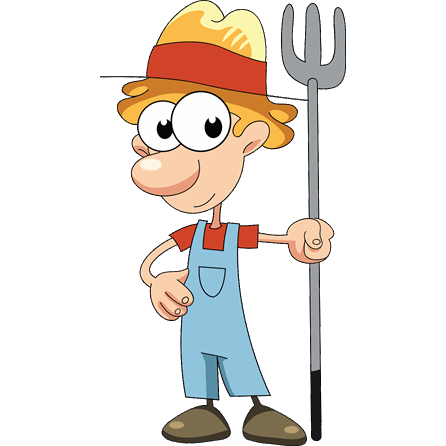 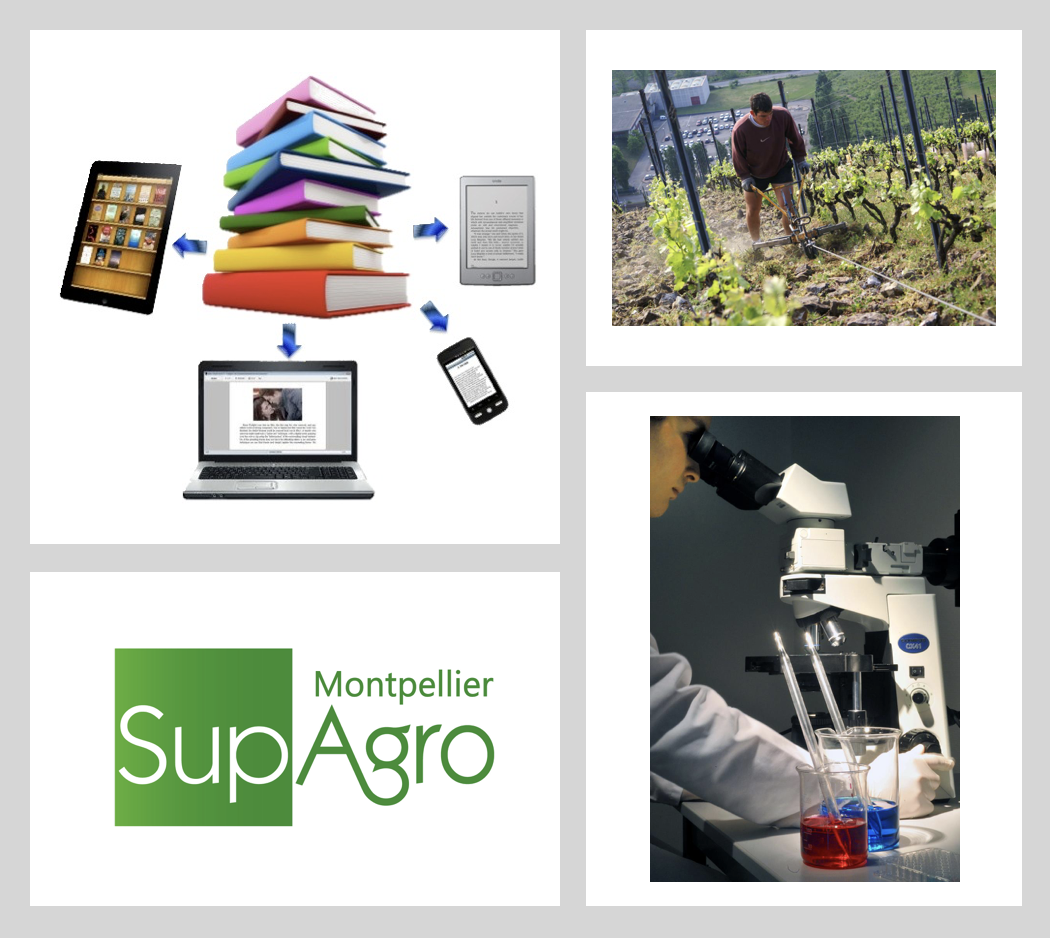 Un learning center pour Montpellier SupAgro
Marcin Trzmielewski
Ancien étudiant en M2 GIMDOC et apprenti à SupAgro
Journée professionnelle
Université Paul Valéry, le 10.10.2018
Clichés sur les bibliothécaires…
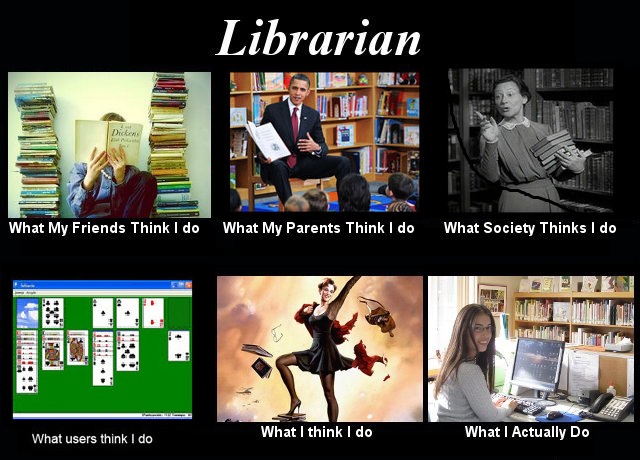 [Speaker Notes: Un métier qui est en stagnation, qui n’évolue pas…]
Bibliothécaire – profession en pleine évolution
…qui change en même temps que son environnement de travail
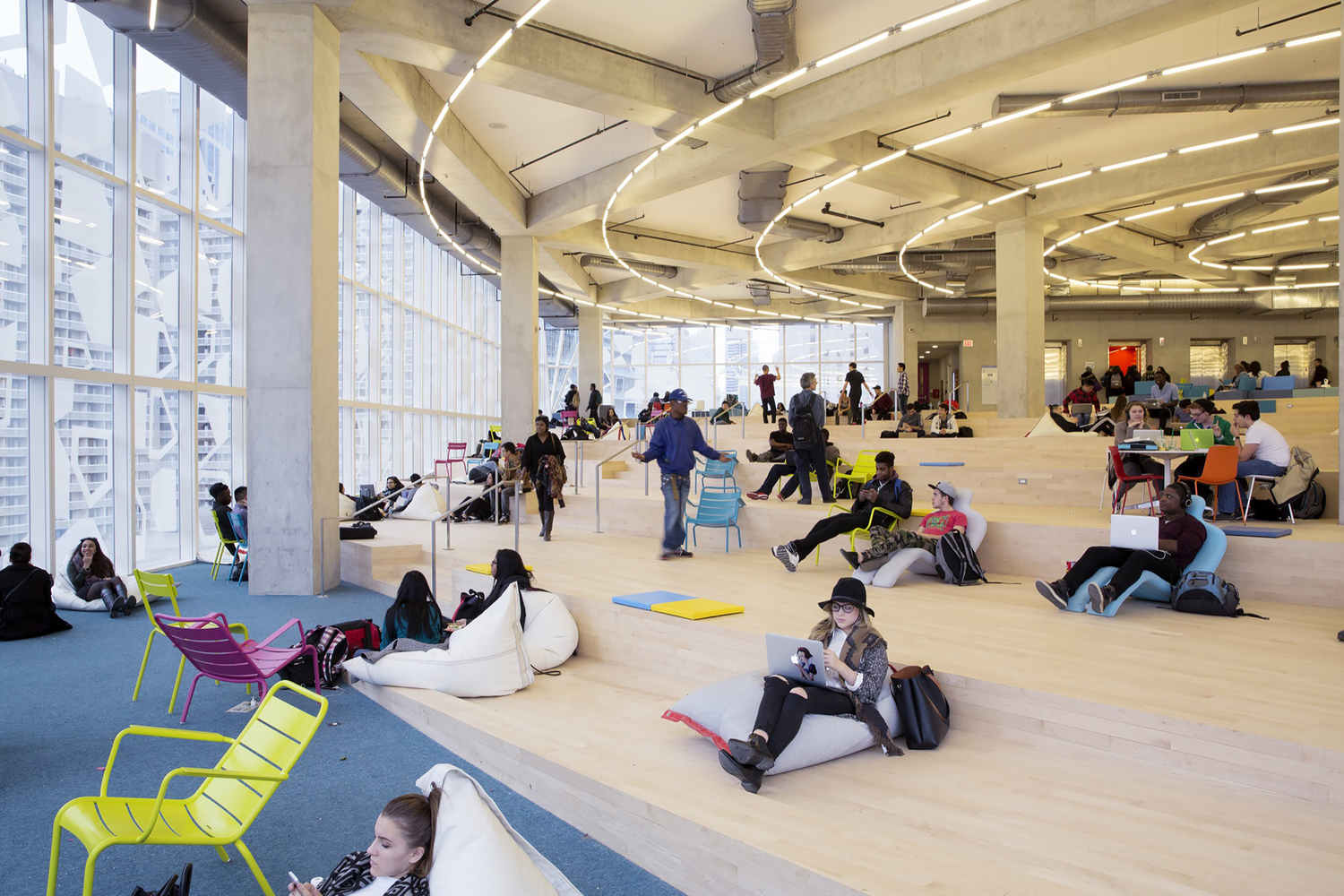 Un learning center, qu’est-ce que c’est ?
[Speaker Notes: Savez-vous ce que c’est un learning center ?
Connaissez-vous qqs exemples du lc ?
Atrium…..]
Concept du learning center
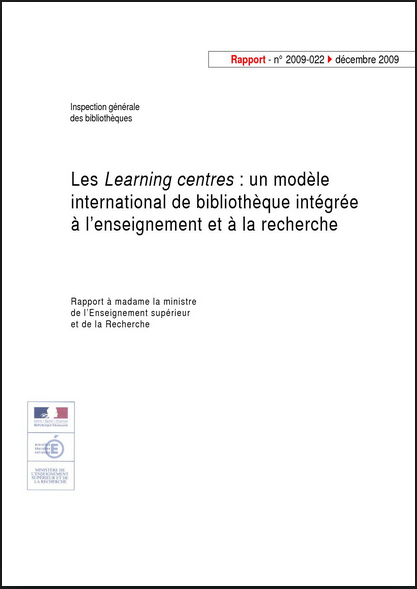 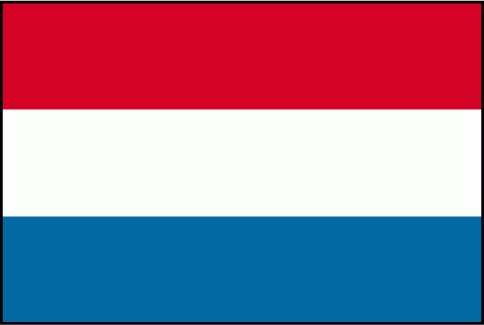 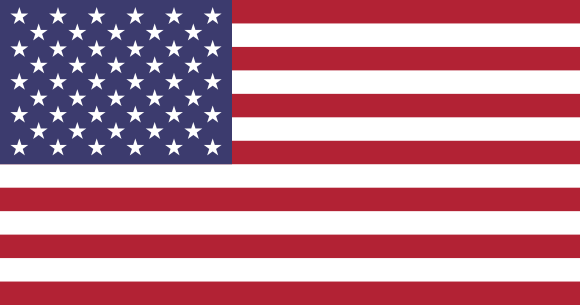 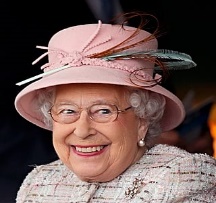 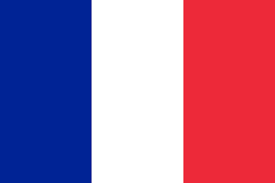 Un exemple de définition du learning center
« Zone de la bibliothèque dédiée aux objectifs d’apprentissage des connaissances. Elle intègre le plus souvent la bibliothèque et les services liés aux nouvelles technologies, avec dans la plupart des cas, un réseau sans fil, des équipements multimédia et des services d’aide aux utilisateurs par des bibliothécaires ou des spécialistes des technologies. »
JOUGUELET Suzanne. Les learning centres : un modèle international de bibliothèque intégrée à l’enseignement et à la recherche. Paris : Inspection générale des bibliothèques. 2009.
[Speaker Notes: Il y a bcp de définition
Voir dans le rapport des ponts communs pour tous les LC
Zone de la bibliothèque (une partie dans la bibliothèque
A chacun son learning center]
Rôle pédagogique des learning centers
ROCHE Julien. Le learning centre est-il soluble dans la bibliothèque ?. In : CAVALIER François, PULAIN Martine (dir.). Bibliothèques universitaires : nouveaux horizons.  Paris : Editions du Cercle de la Librairie, 2015, p. 116.
Exemples de learning center
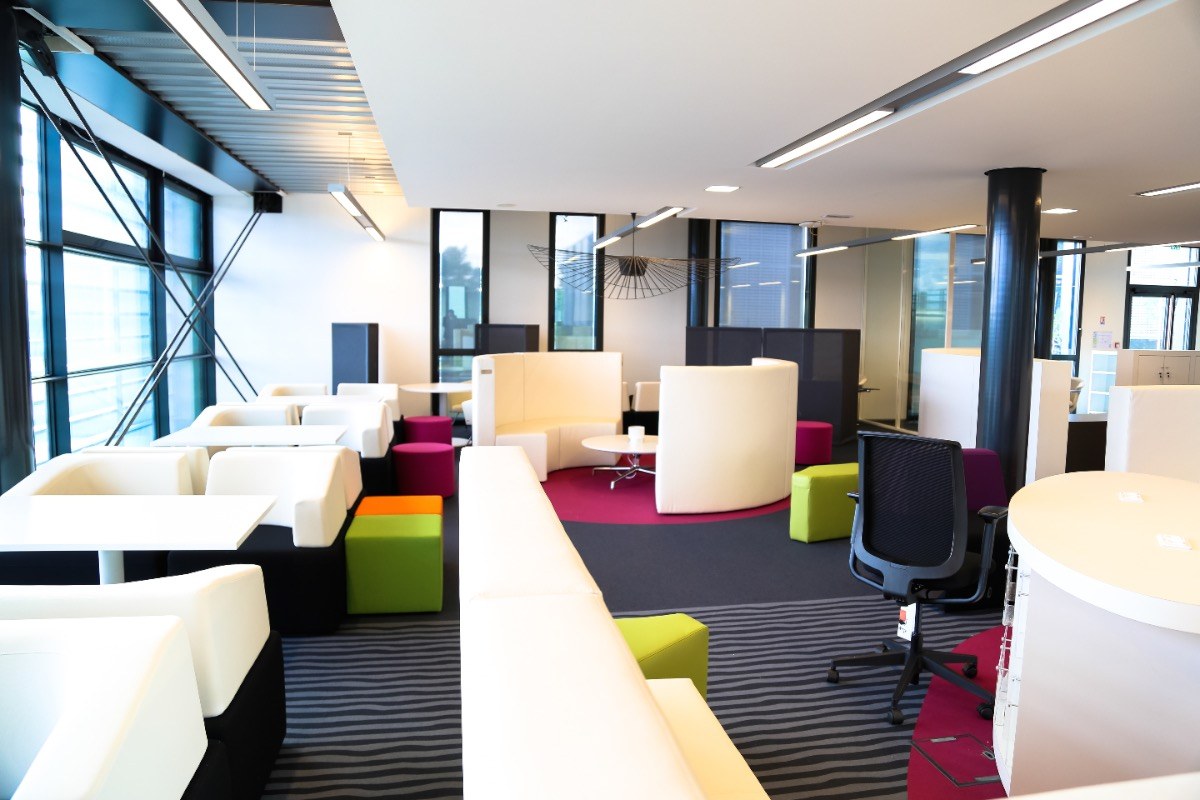 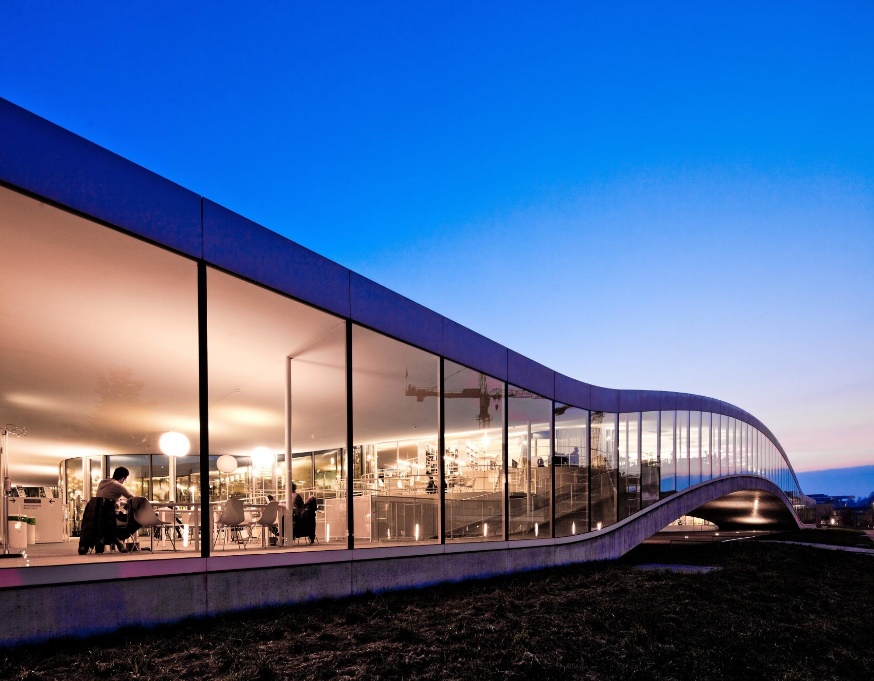 Lilliad Learning Center Innovation
(Université de Lille)
Learning Centre SophiaTech
(Université Nice Sophia Antipolis)
Rolex Learning Center
(Ecole polytechnique fédérale de Lausanne)
[Speaker Notes: Parler quand même du LR à l’IUT de Nîmes, Kedge Business School (Marseille), Bordeaux]
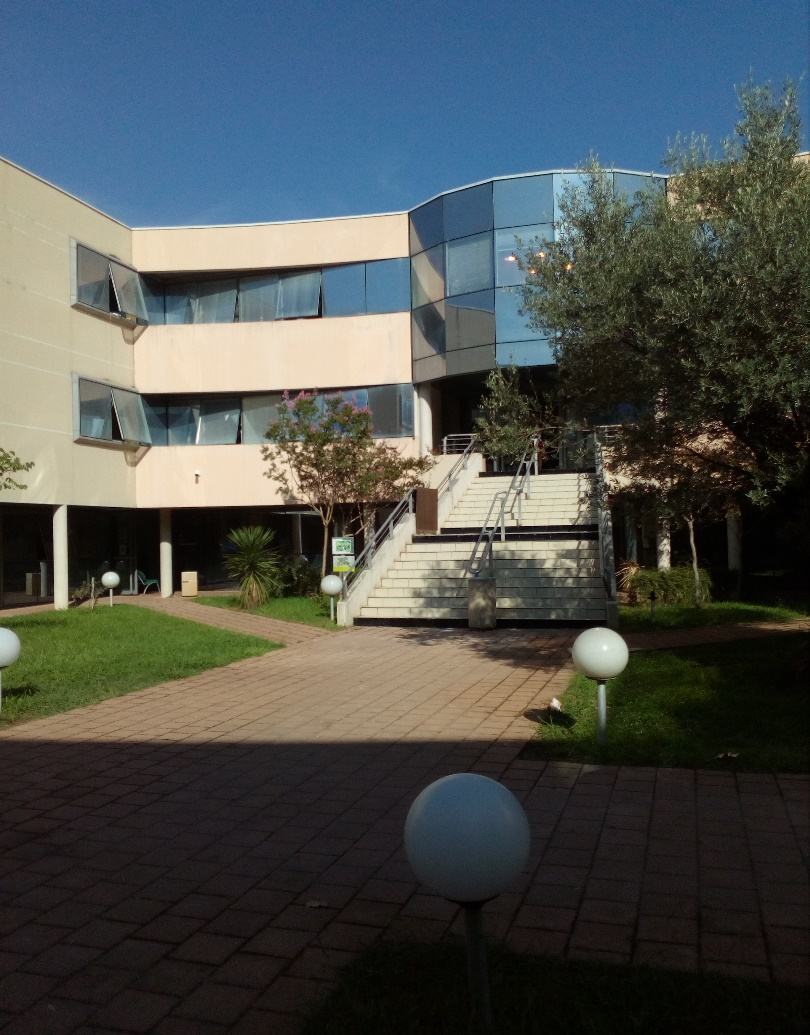 Un learning center pour SupAgro
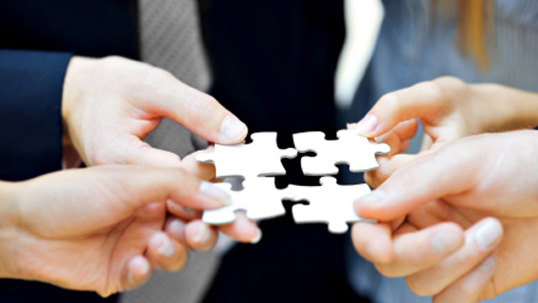 Rapprochement de l’équipe de documentation avec les équipes multimédias (2015)
Projet d’aménagement « Cœur d’Ecole Connecté »
Une cafétéria
Des salles de cours
Un learning center
A.M.O. Assistance au Montage d’Opérations Architecturales et urbaines. Cahier des charges pour l’aménagement d’un Cœur d’école connecté sur le Campus de La Gaillarde à Montpellier. Indice 2-20 juillet 2017. Montpellier. Montpellier SupAgro, 2017.
[Speaker Notes: Opération Campus]
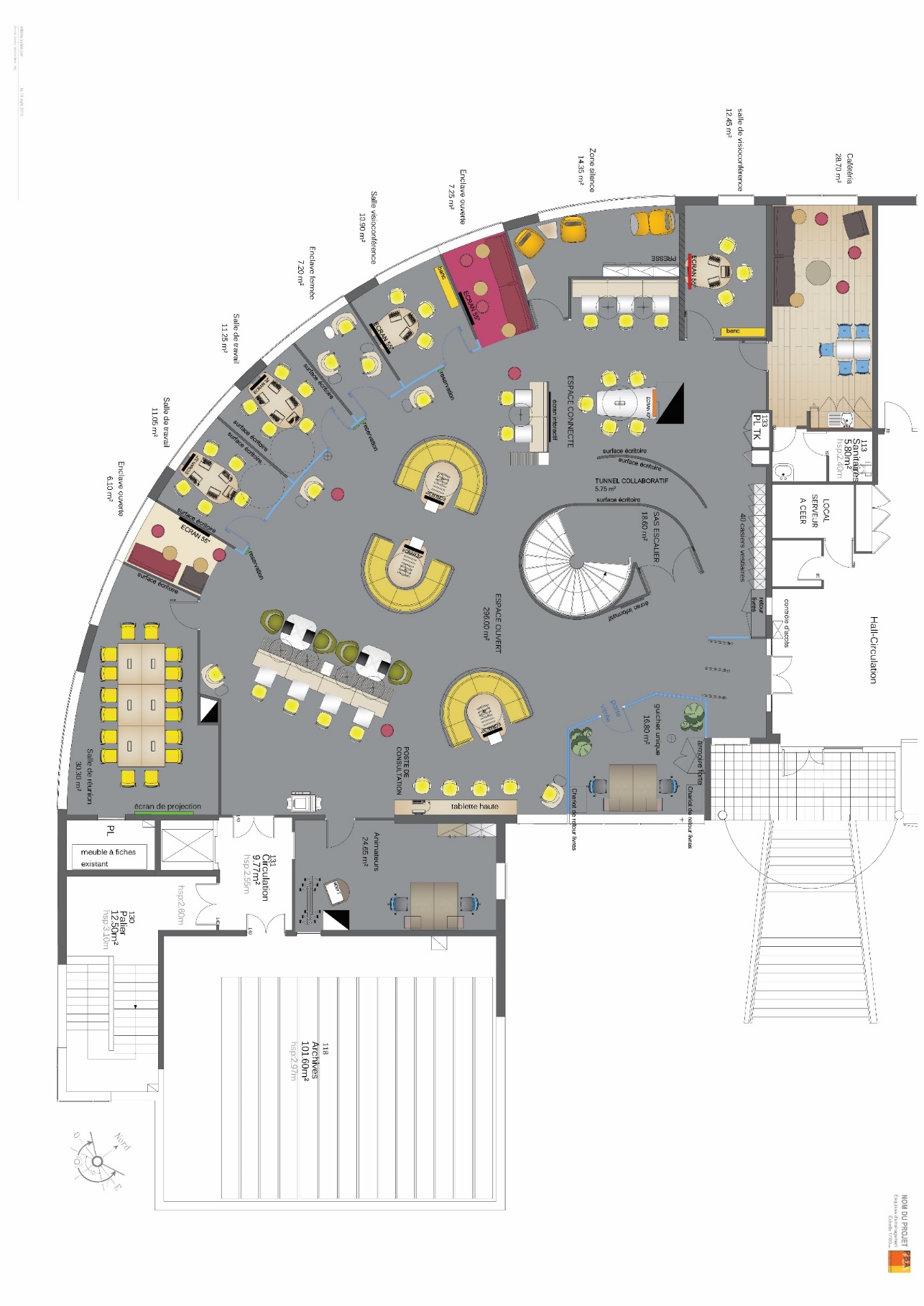 Bât. 08 R+1 _Le Hub
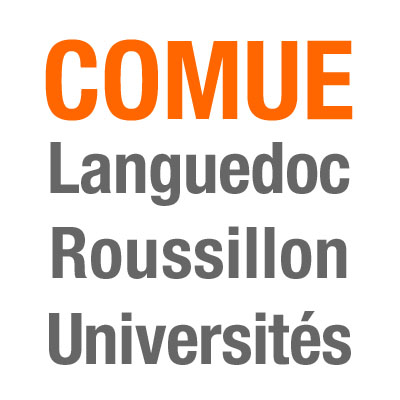 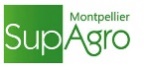 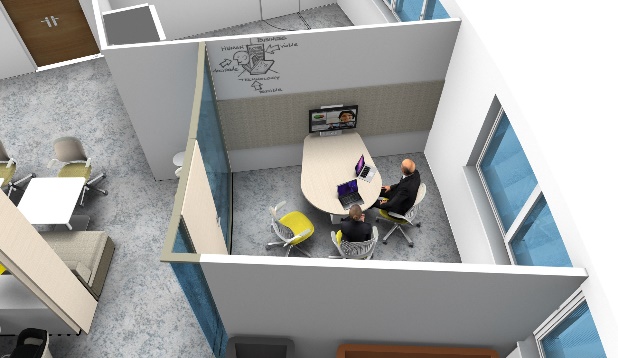 M
O
D
E
R
N
I
S
A
T
I
O
N
D
E
S


E
S
P
A
C
E
S
Liberté
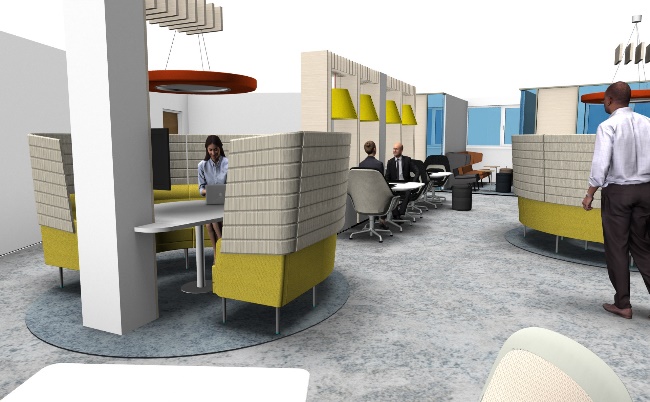 Confort acoustique
Echanges
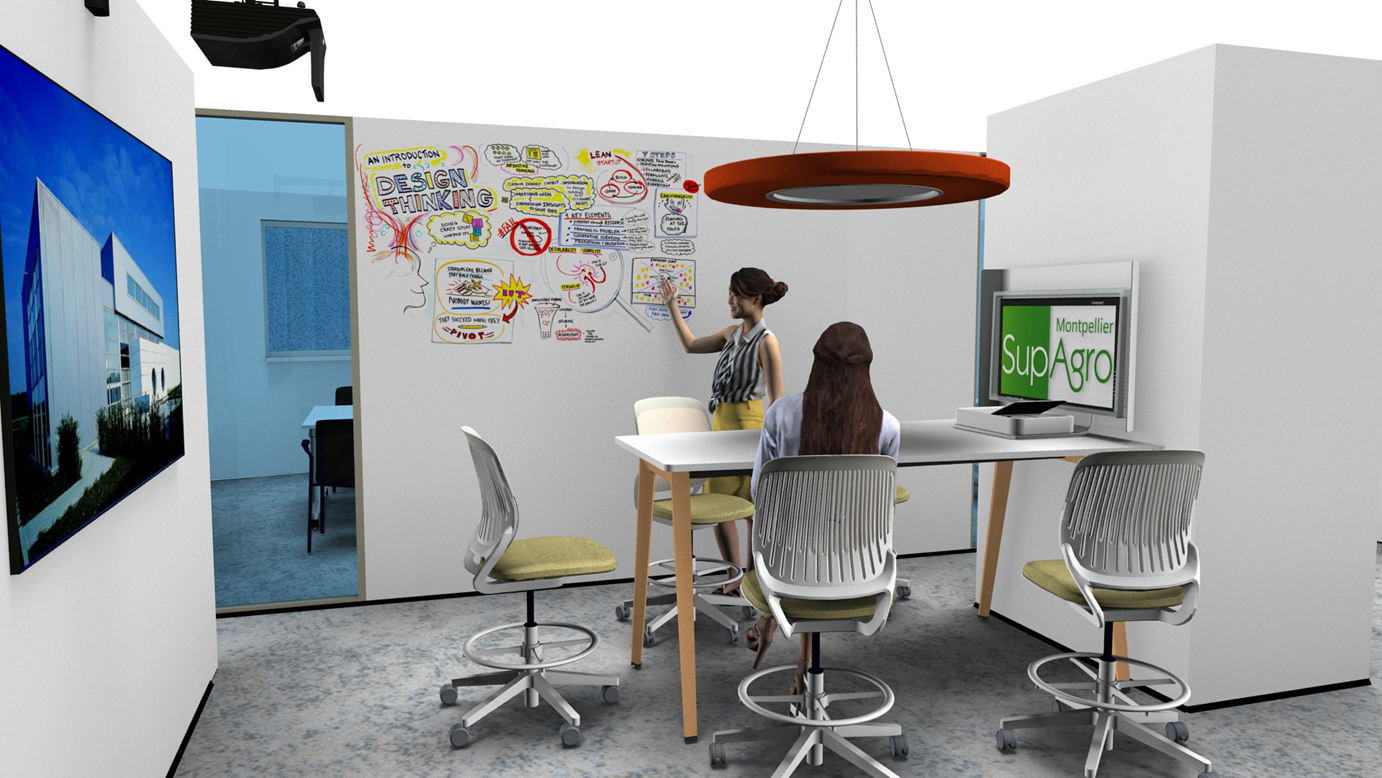 COLLABORATION
Ouverture
INTERACTIONS
Intimité
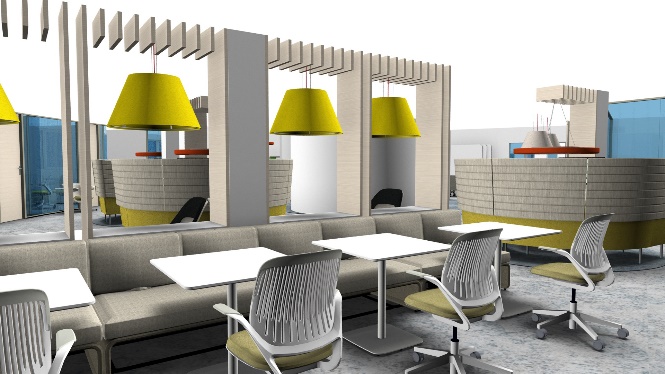 Choix des postures
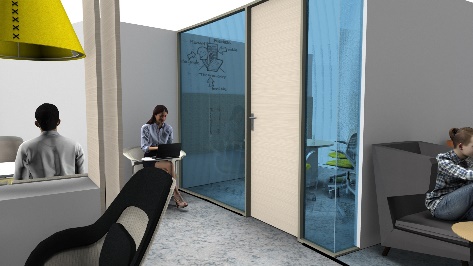 Diversité des espaces
Concentration
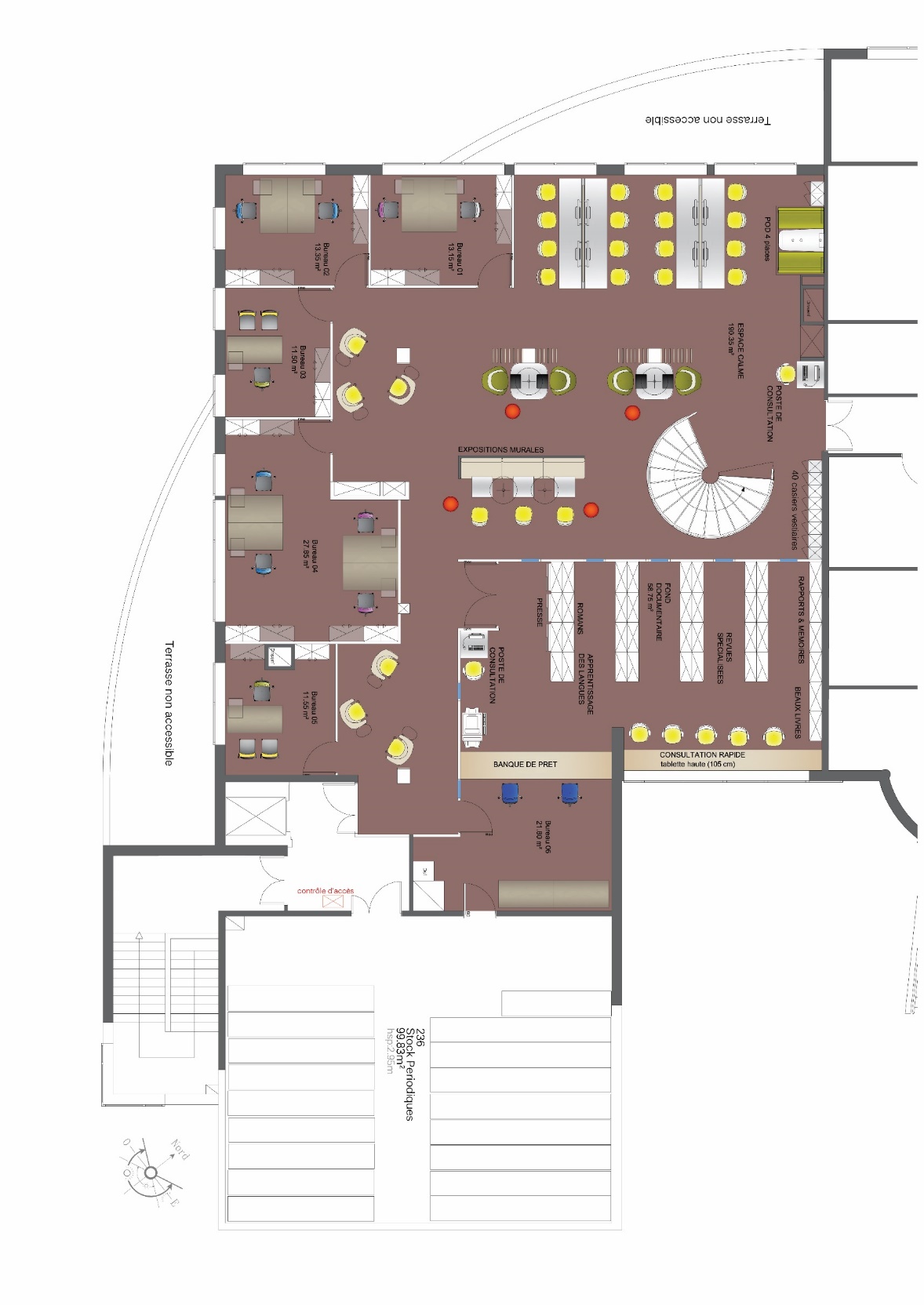 Bât. 08 R+1 _Le Hub
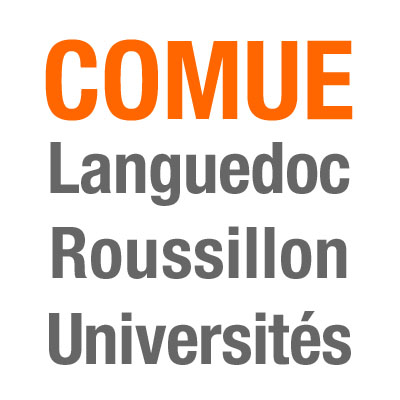 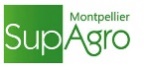 M
O
D
E
R
N
I
S
A
T
I
O
N
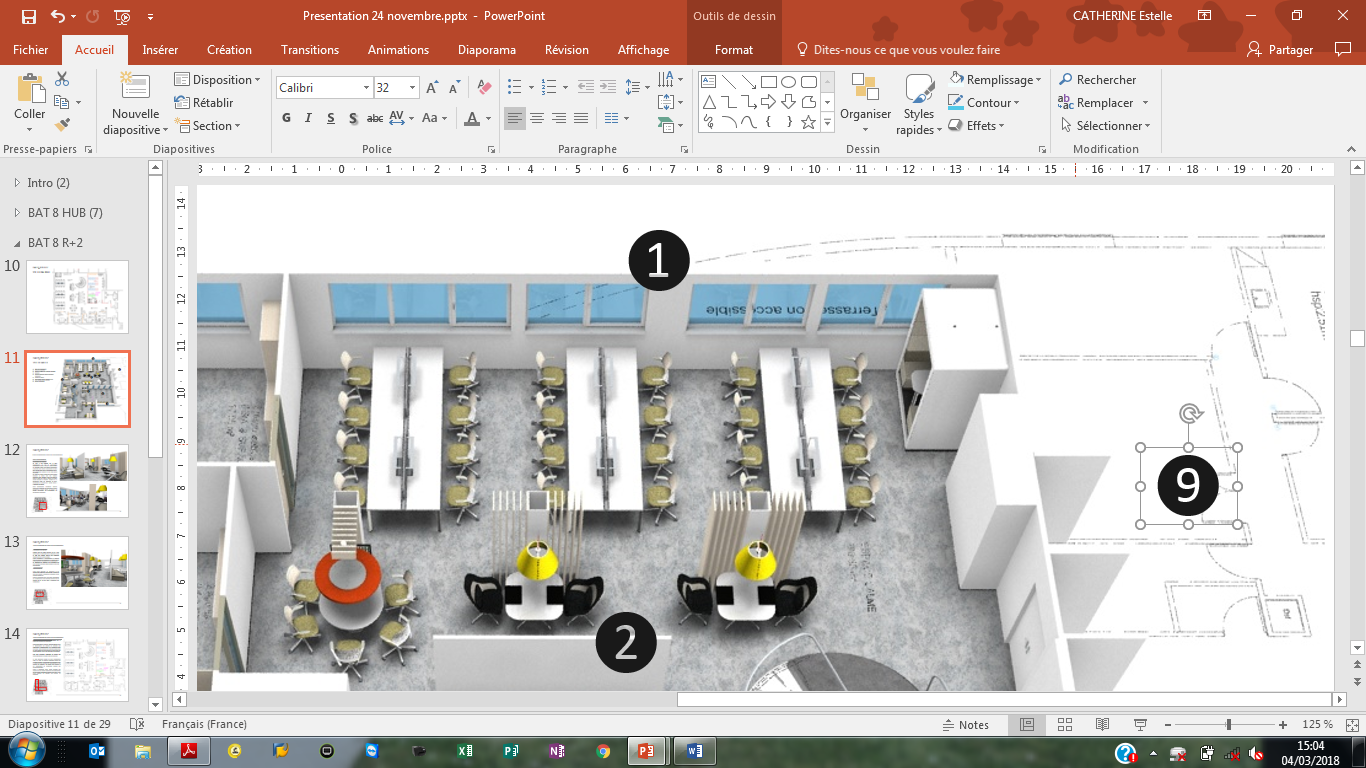 D
E
S


E
S
P
A
C
E
S
Confidentialité
TRAVAILLER SEUL
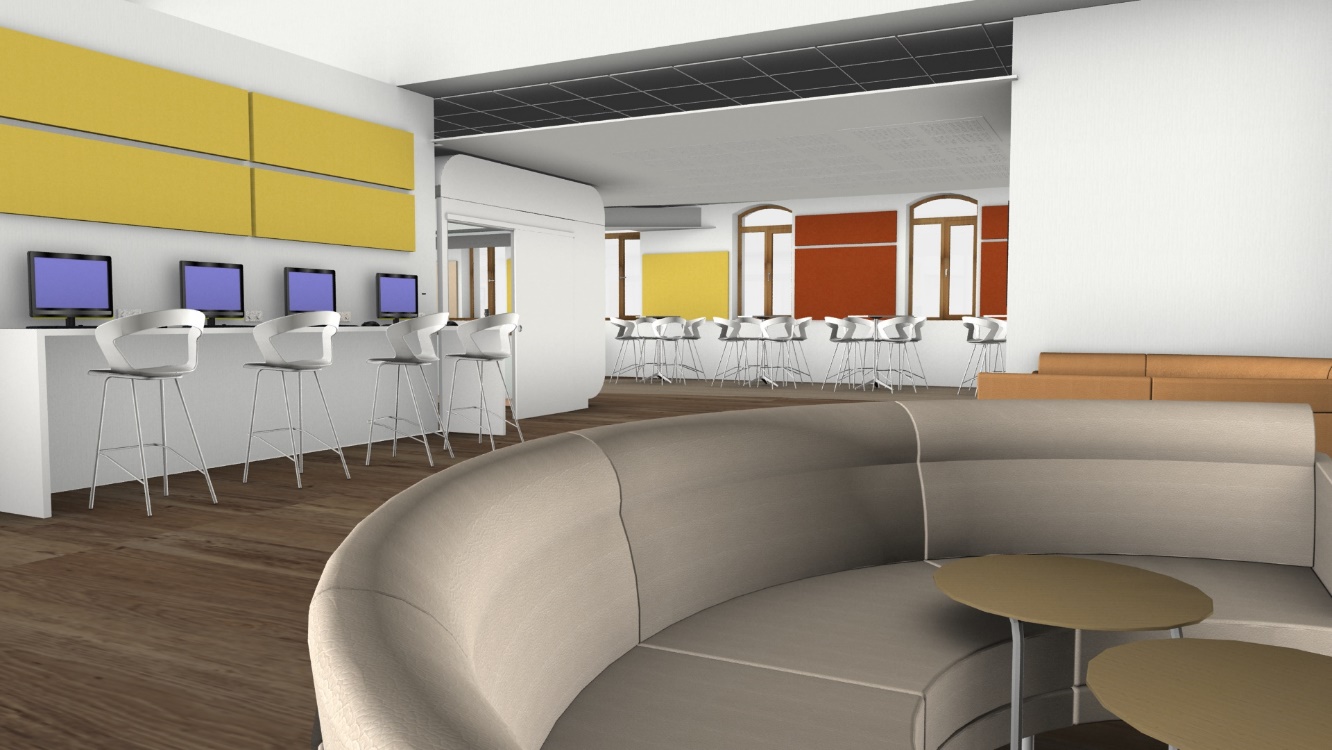 CONSULTATION
Confort de conversation
Travailler ensemble
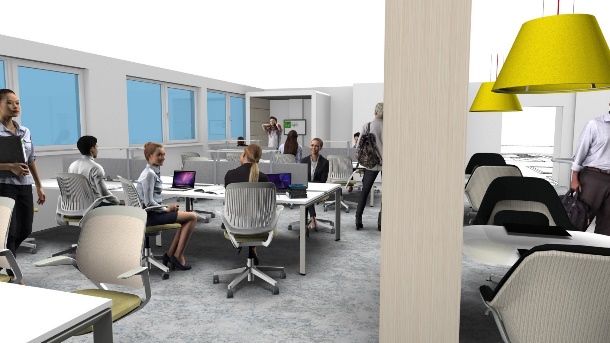 Calme
Concentration
Choix des postures
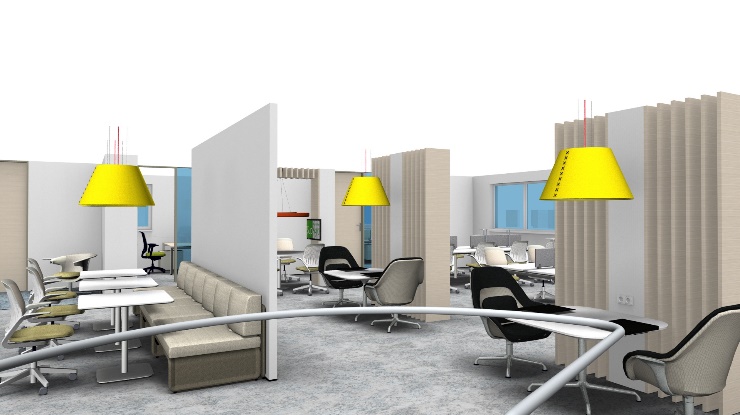 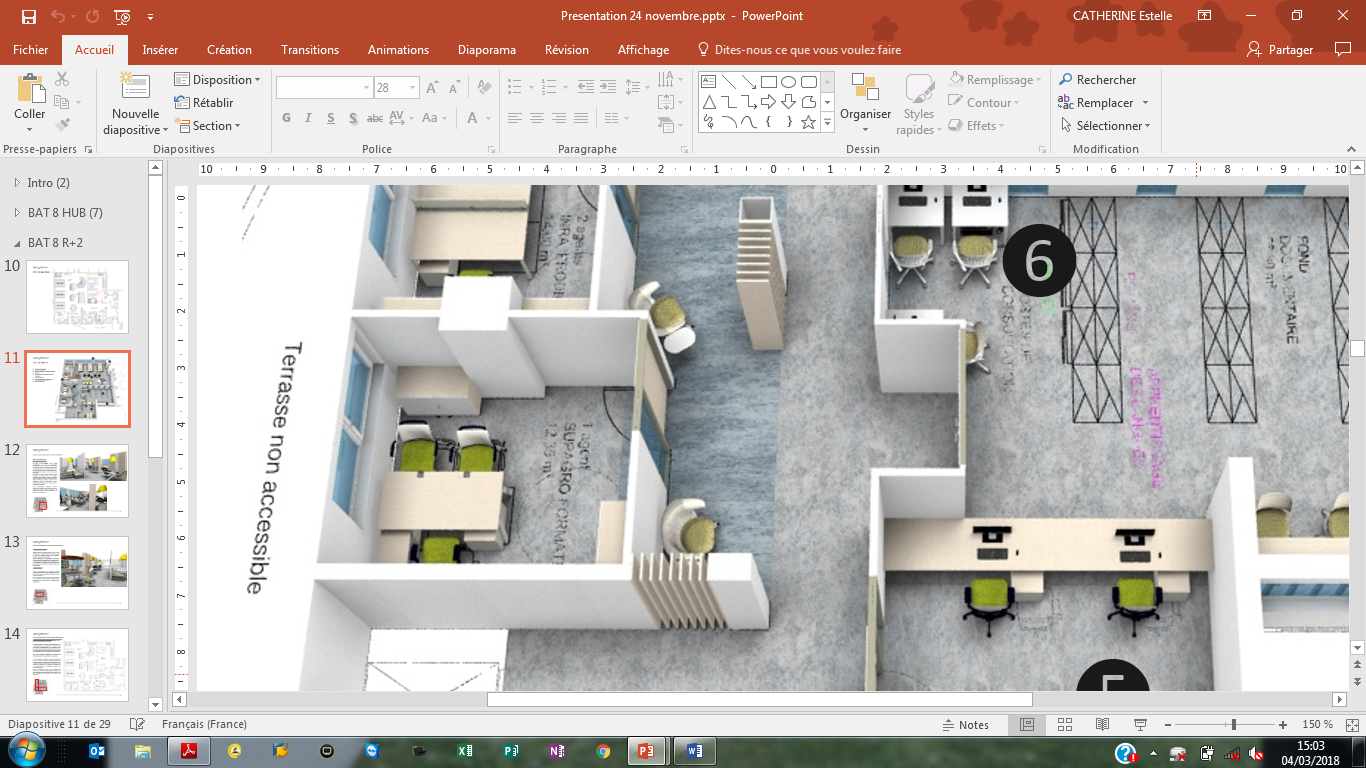 Espaces privatifs
Intimité et Confort
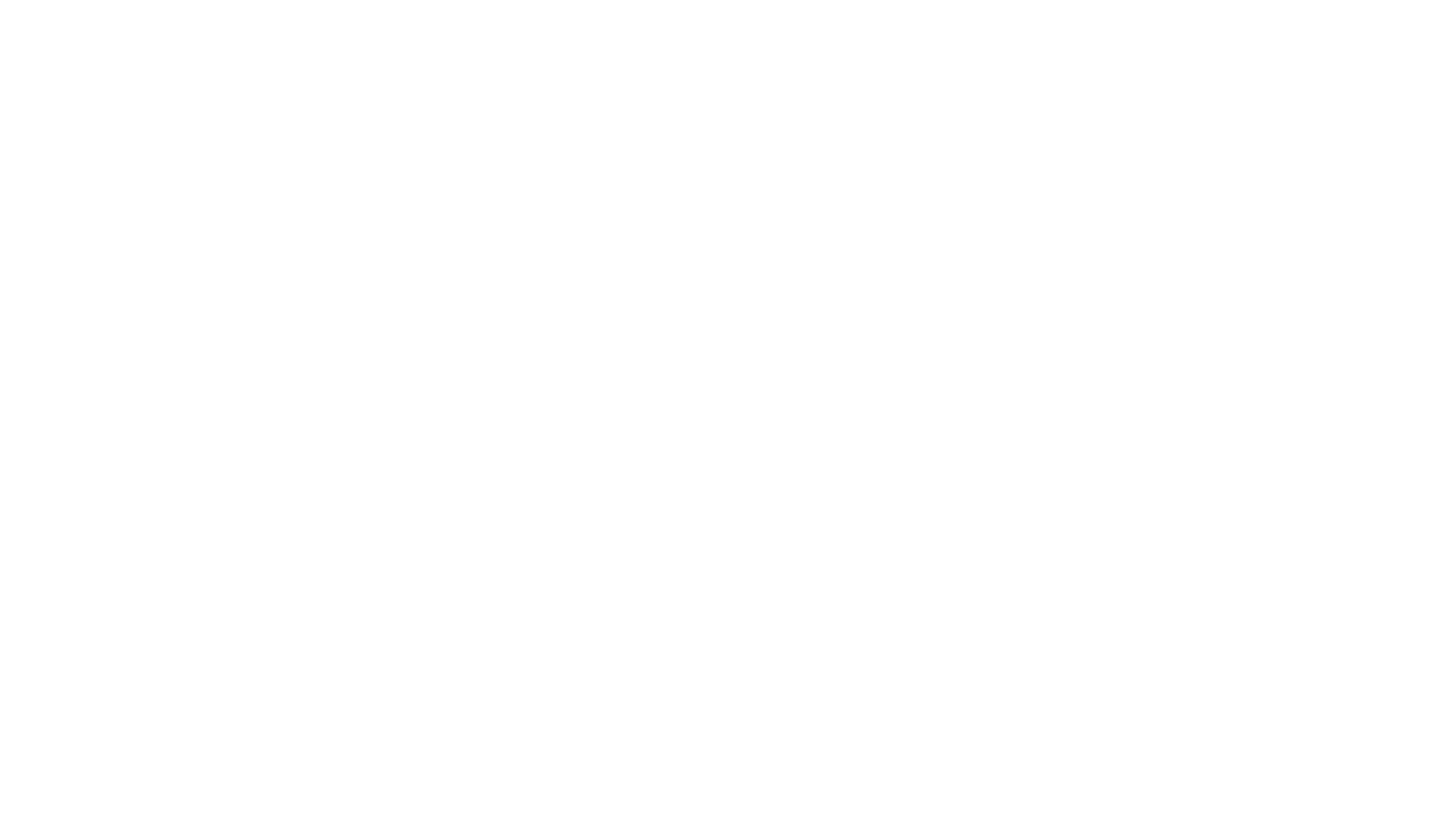 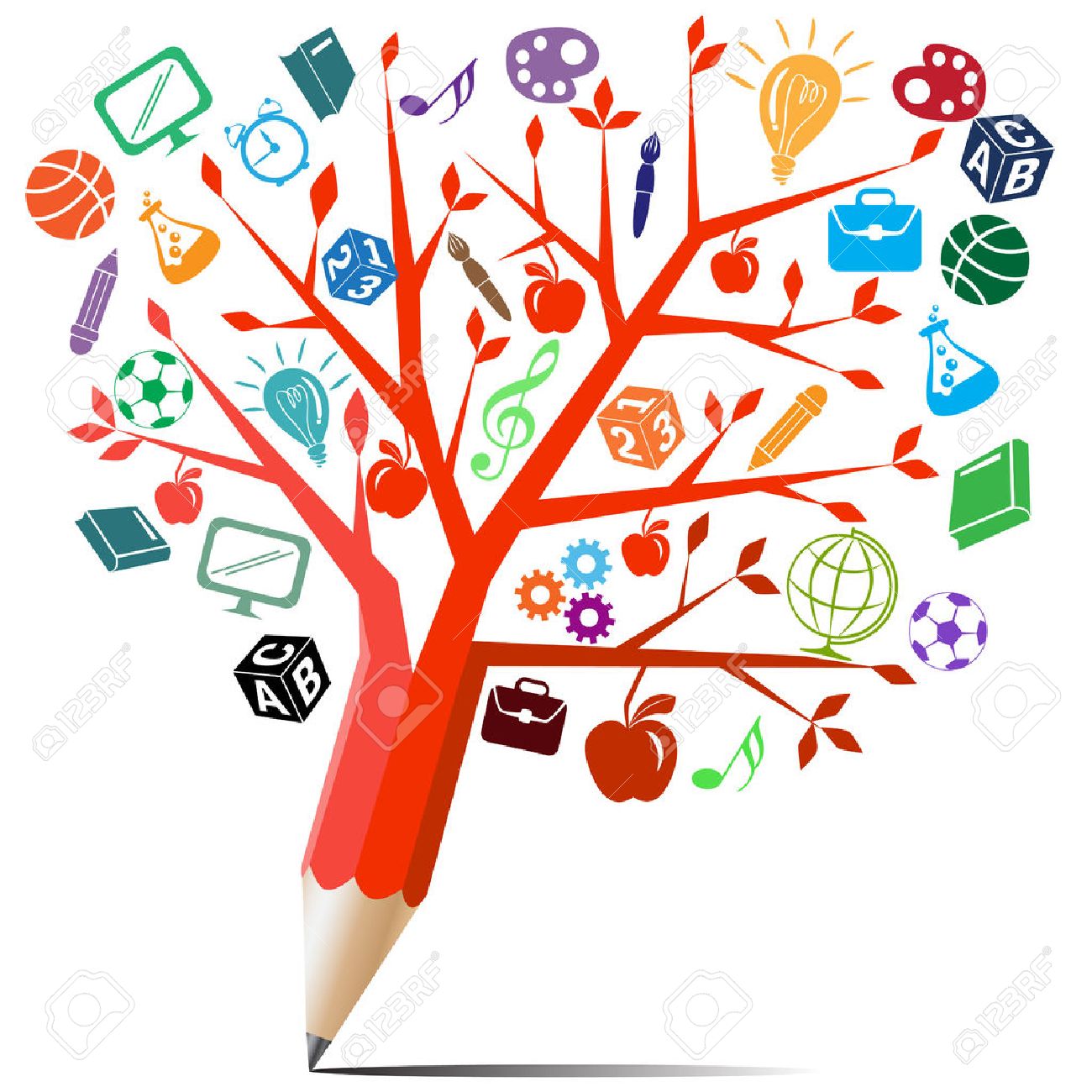 Nouvelle infrastructure multimédia
Avant de commencer les travaux
Projet communiqué tard à la bibliothèque
Avant de commencer les travaux
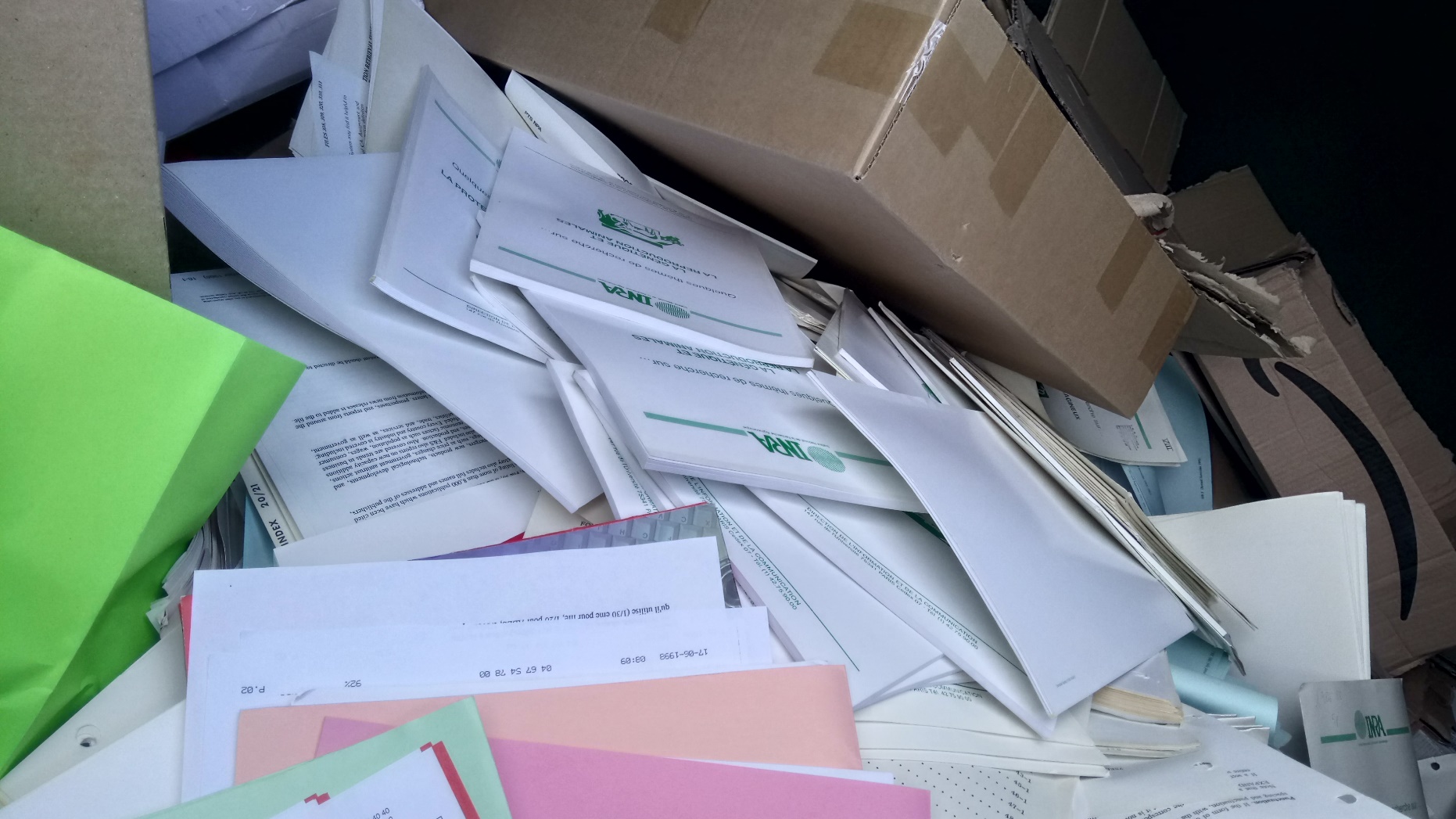 Réduction d’espaces bibliothèque
Désherbage des collections
Avant de commencer les travaux
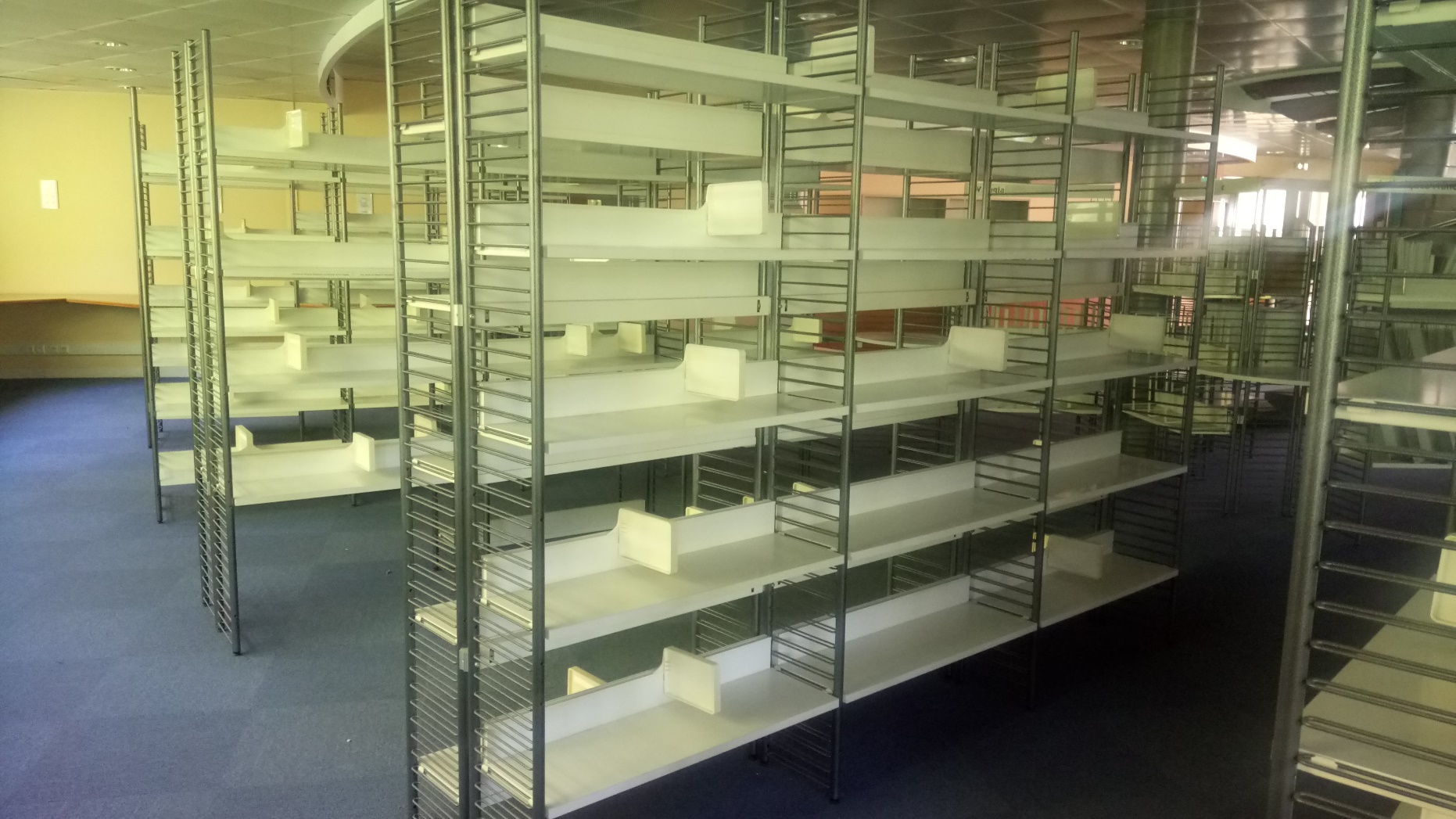 Déménagement des collections
Avant de commencer les travaux
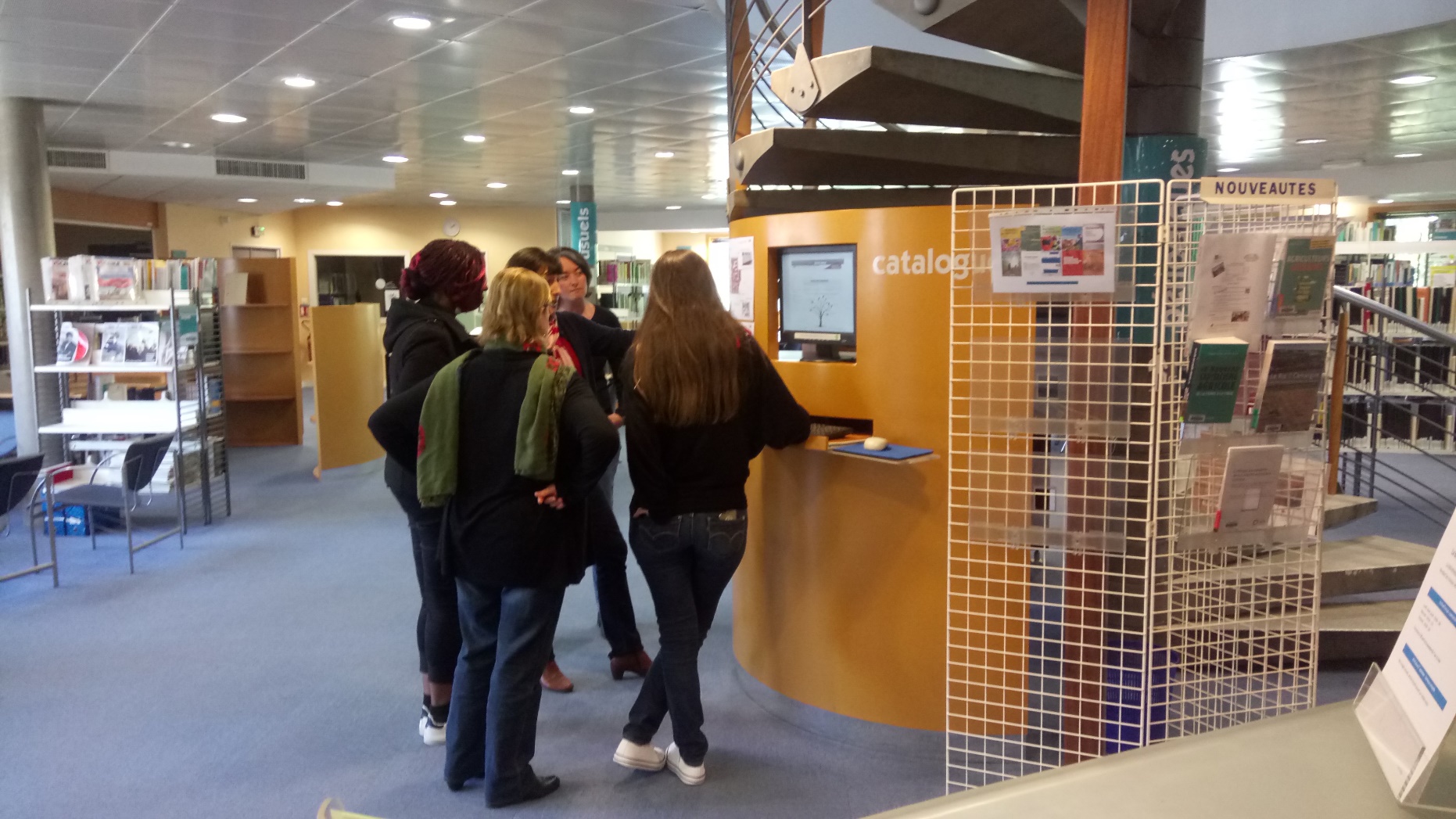 Communication auprès d’usagers
Période des travaux(18.06.2018 – …)
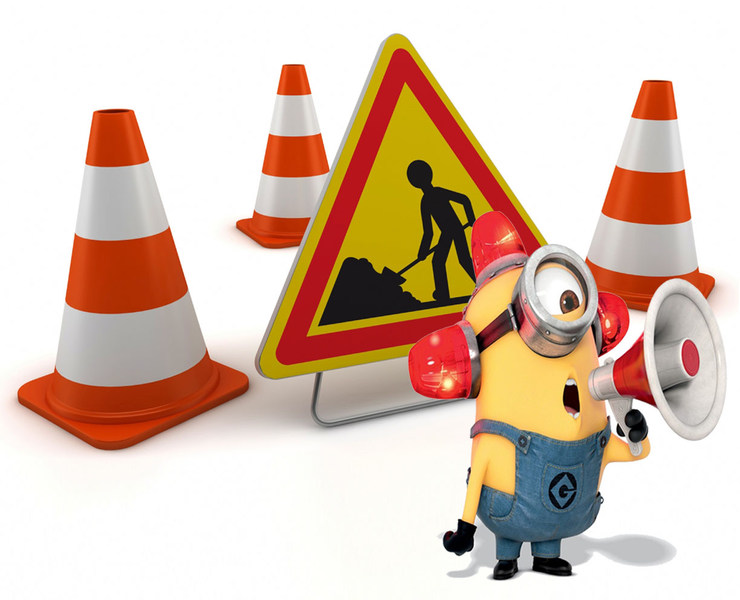 Période des travaux
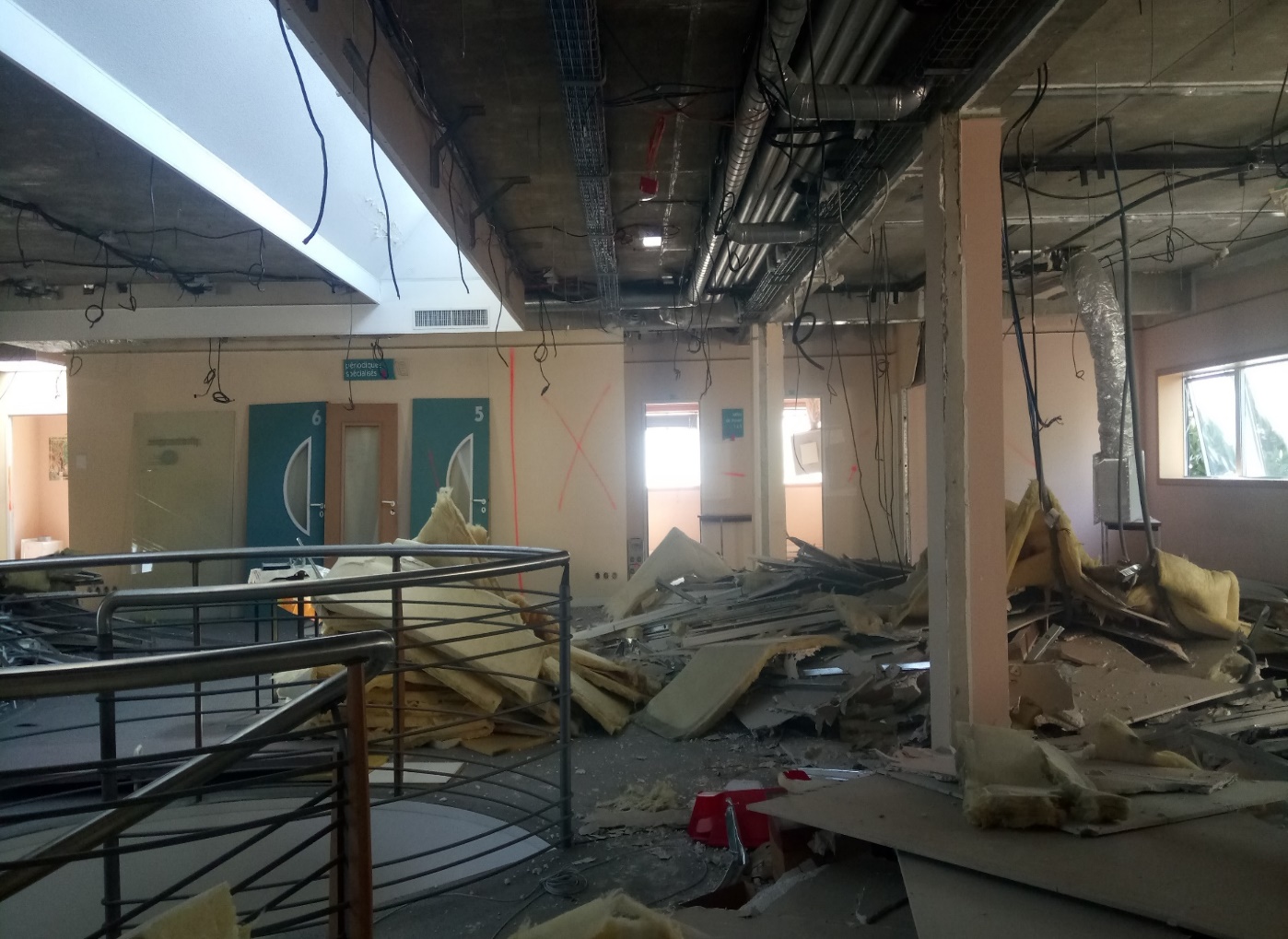 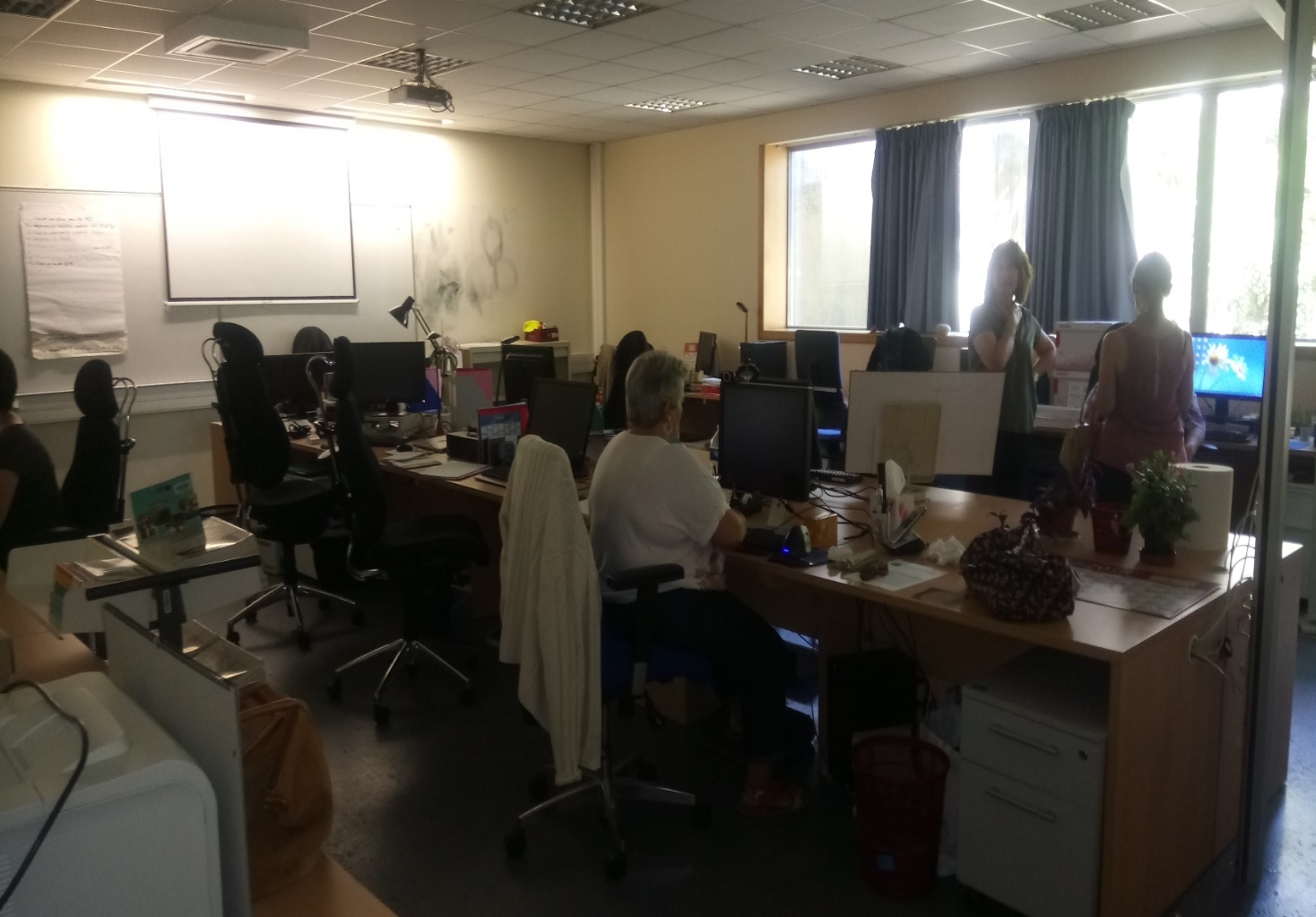 et un local de remplacement pour la période de transition
La bibliothèque durant les travaux…
Sous-projets : guichet unique
Le guichet unique est un service de renseignement qui fonctionne dans une logique de coopération entre personnels de la documentation et spécialistes des technologies travaillant au sein de l’école.

Il fournit aux usagers les services de renseignement sur :
Sous-projets : portail de ressources
Le portail de ressources a pour but de valoriser l’offre documentaire et pédagogique de SupAgro ainsi que les services innovants du learning center.
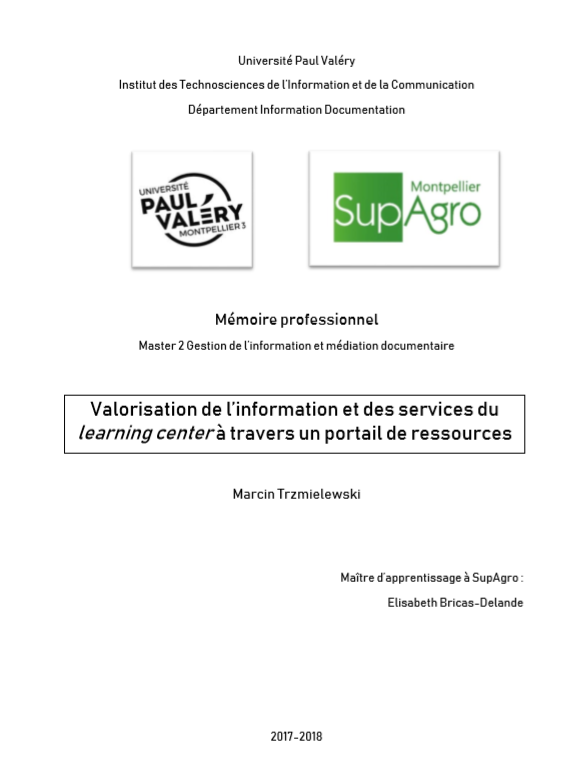 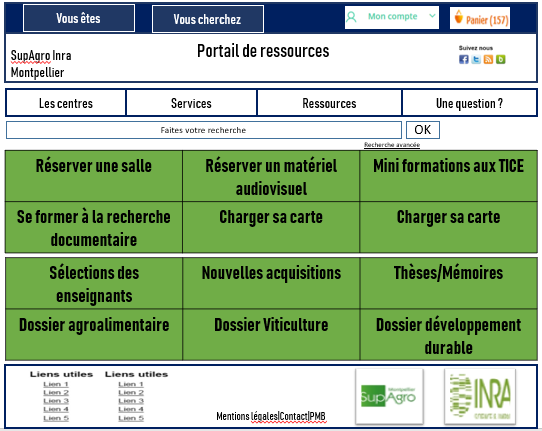 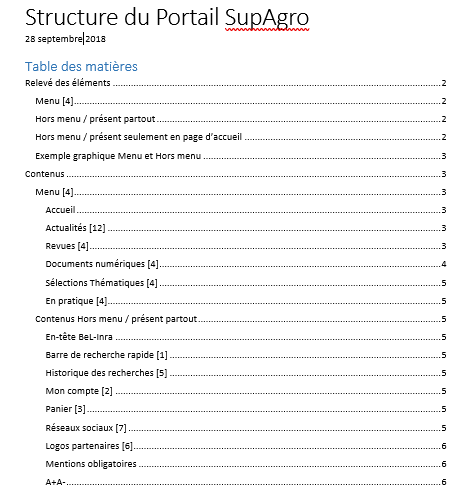 Sous-projets : organisation de formations
Sous-projets : organisation d’évènements
Sous-projets : projet de communication
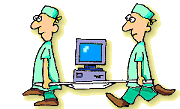 Travaux effectués jusqu’à présent
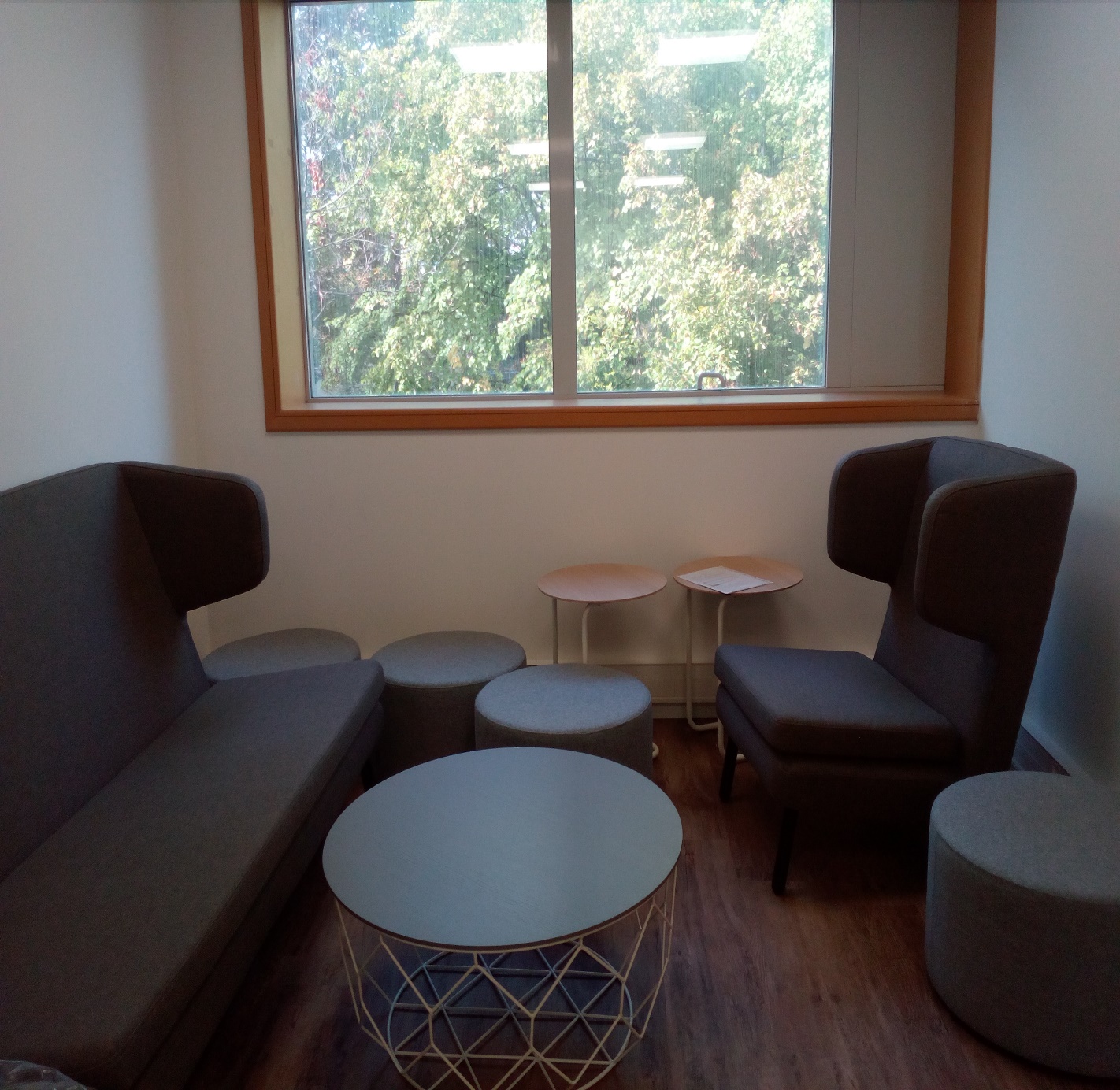 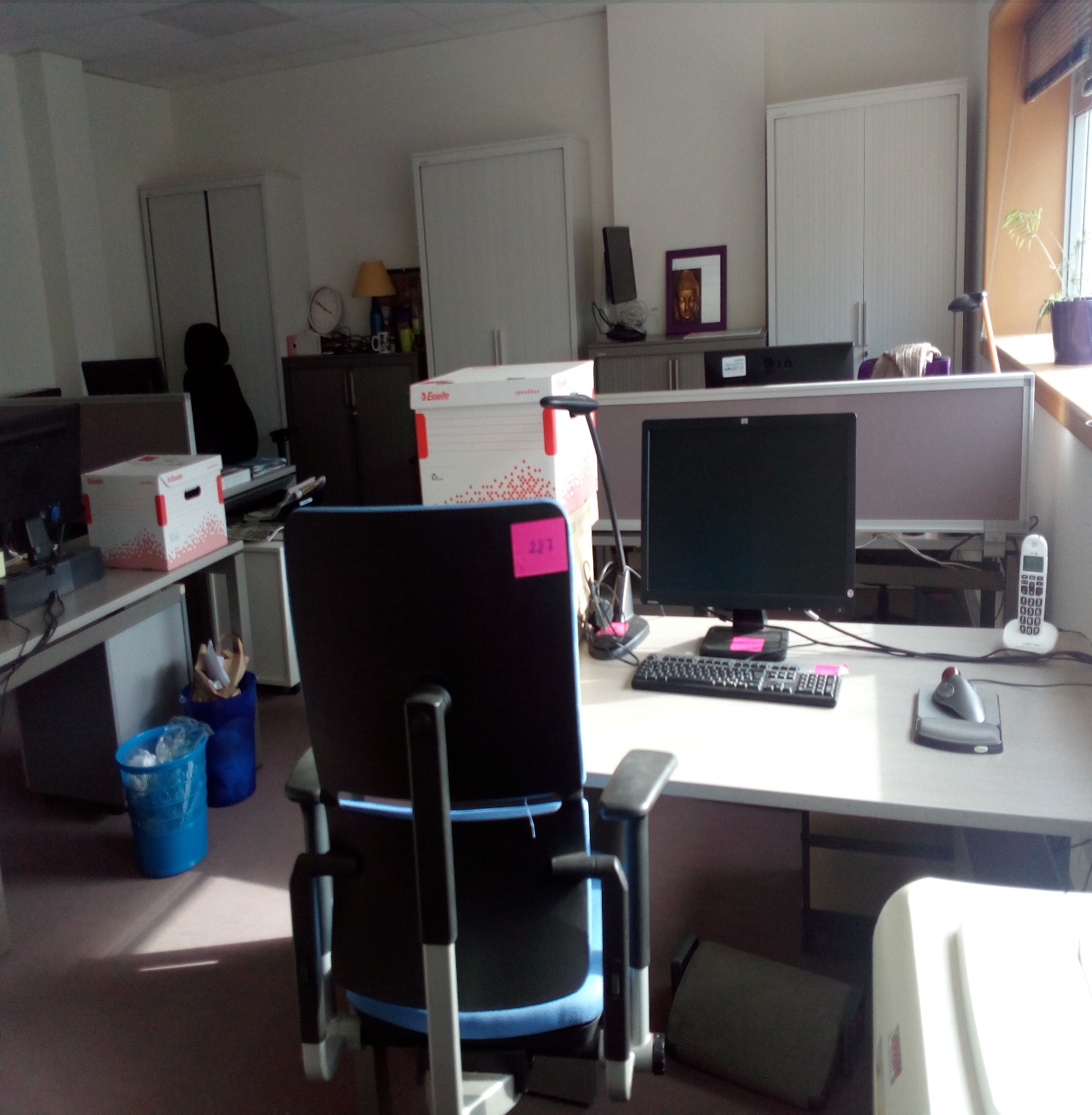 Bureaux
Tisanerie
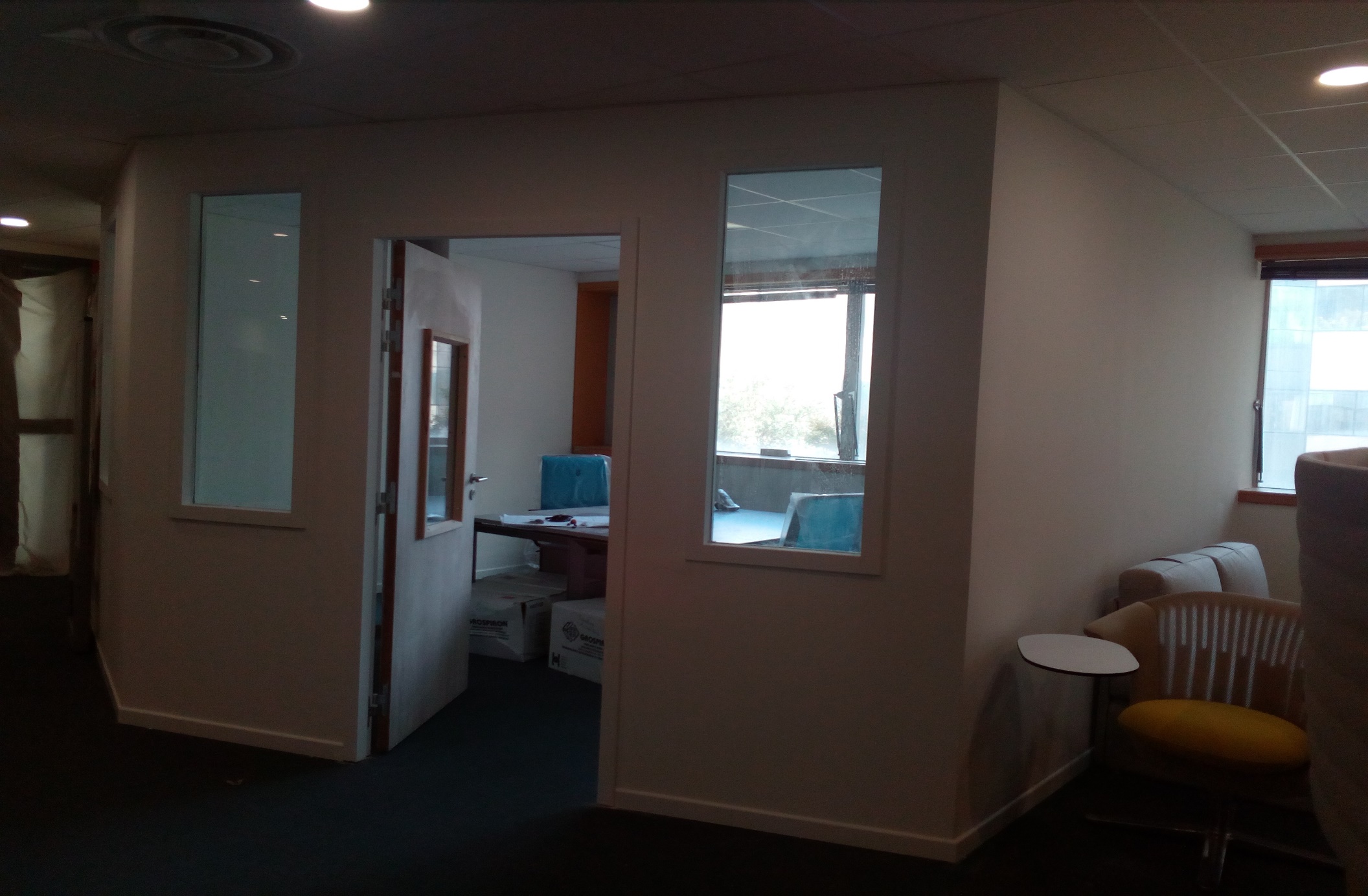 Guichet unique
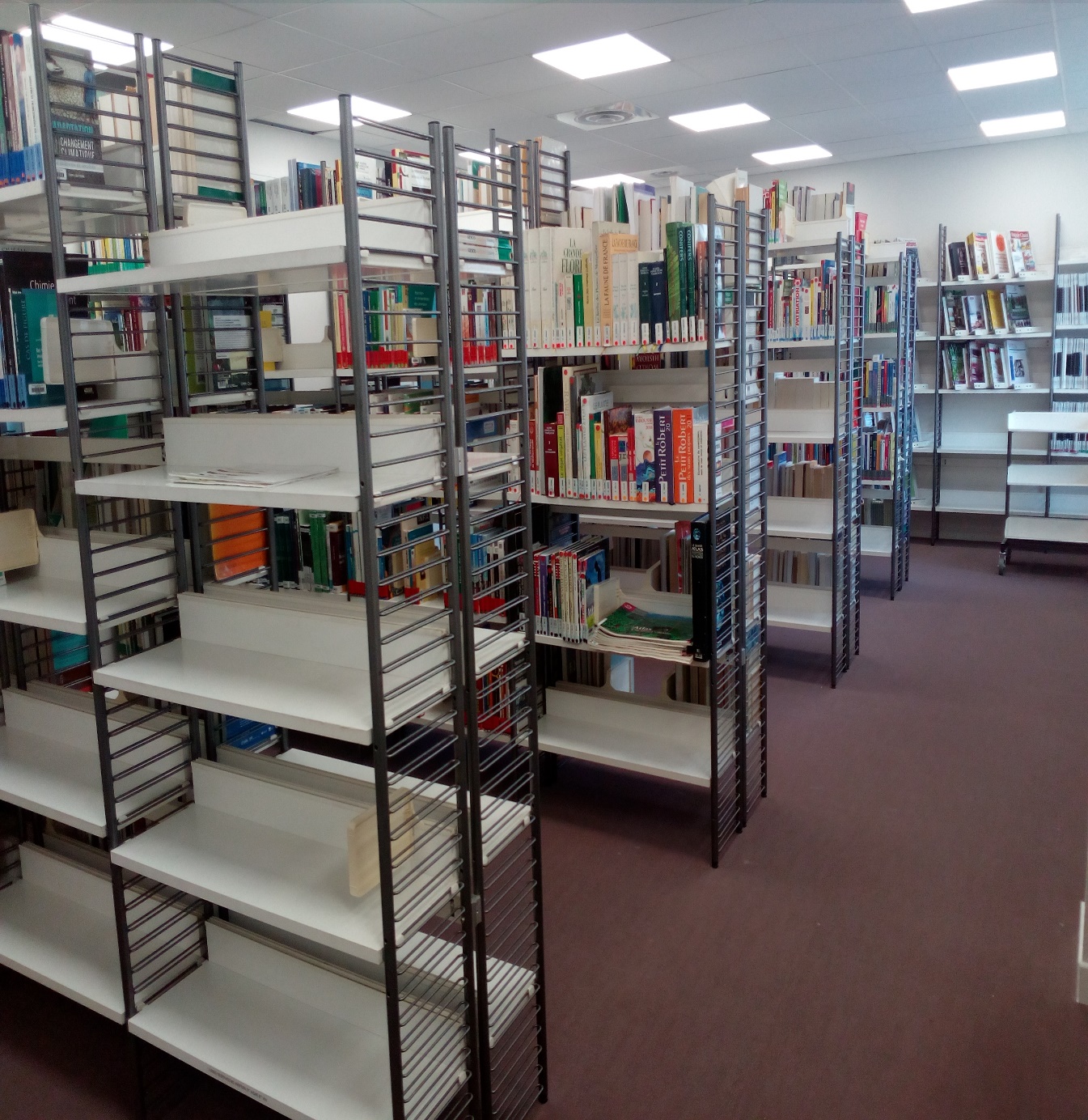 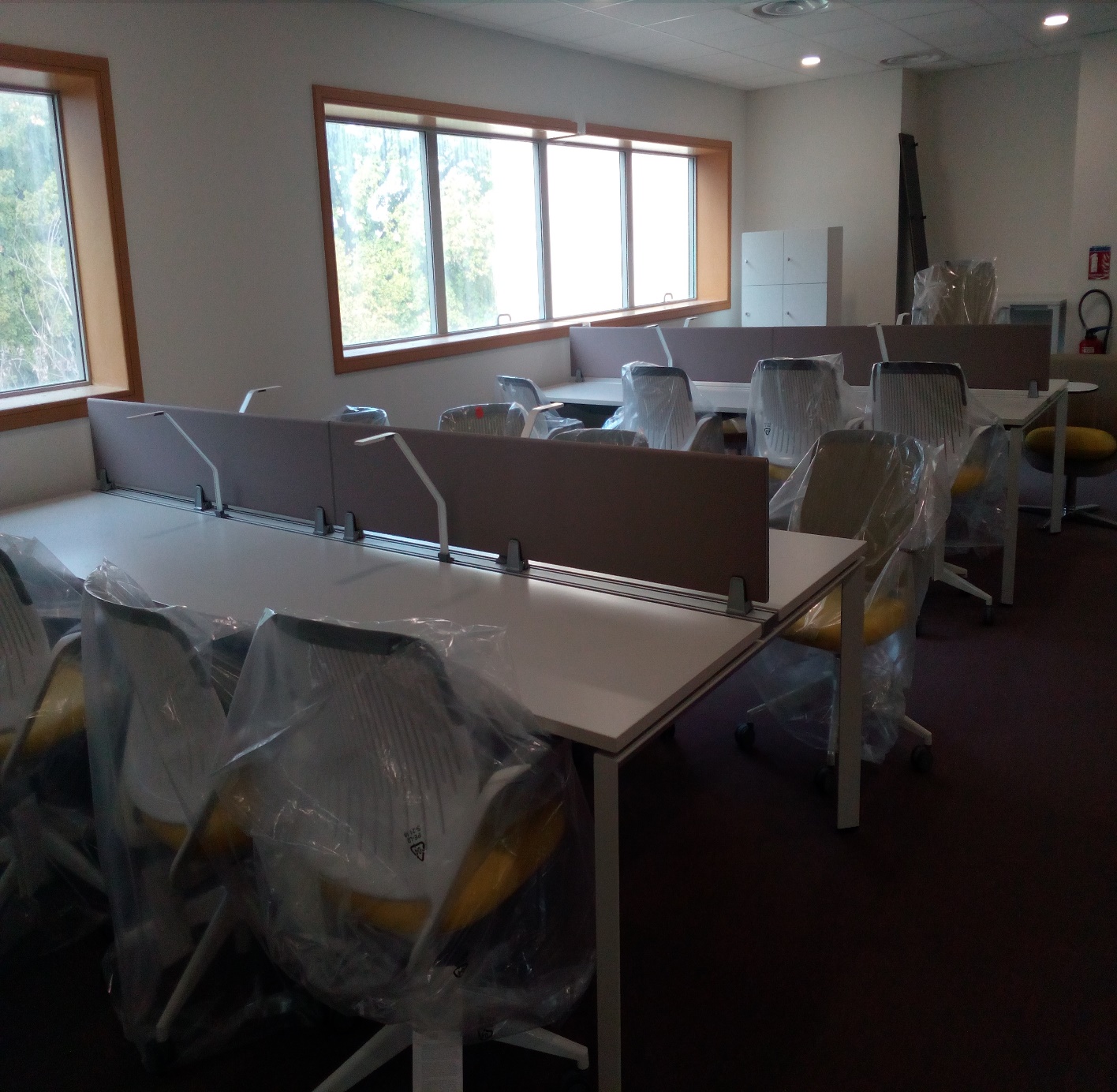 Bibliothèque
Salle open space
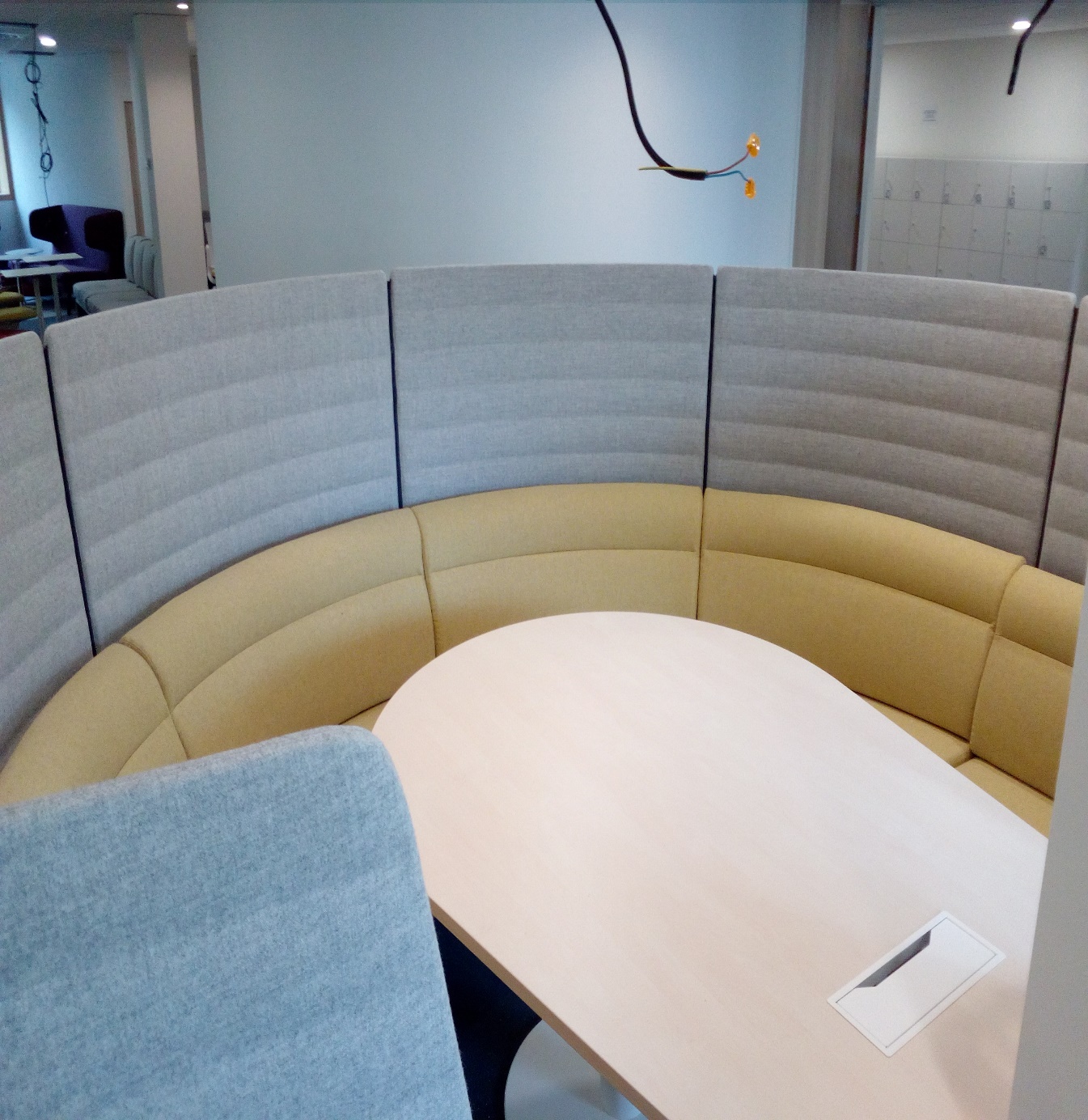 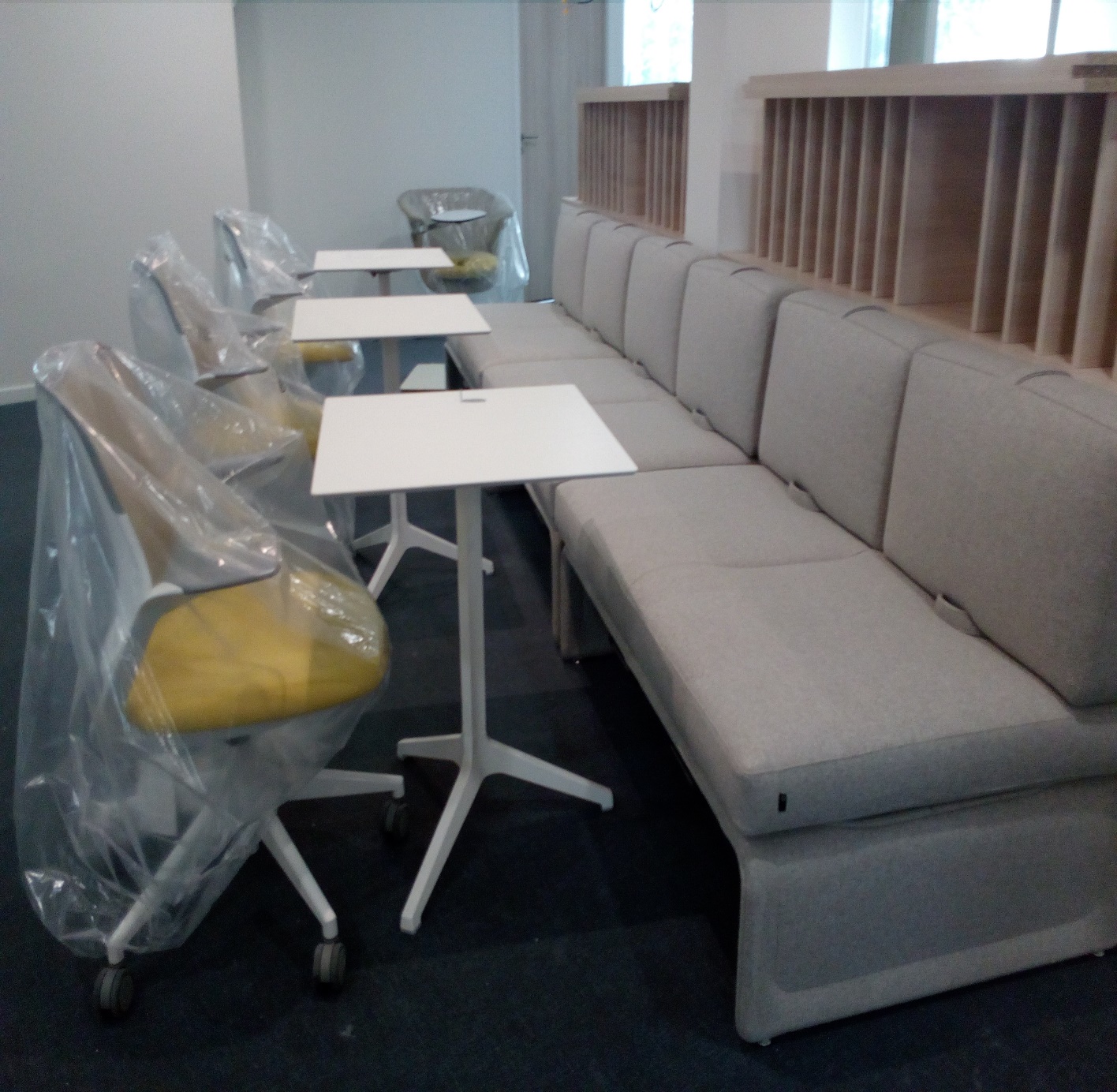 Espaces de travail à plusieurs
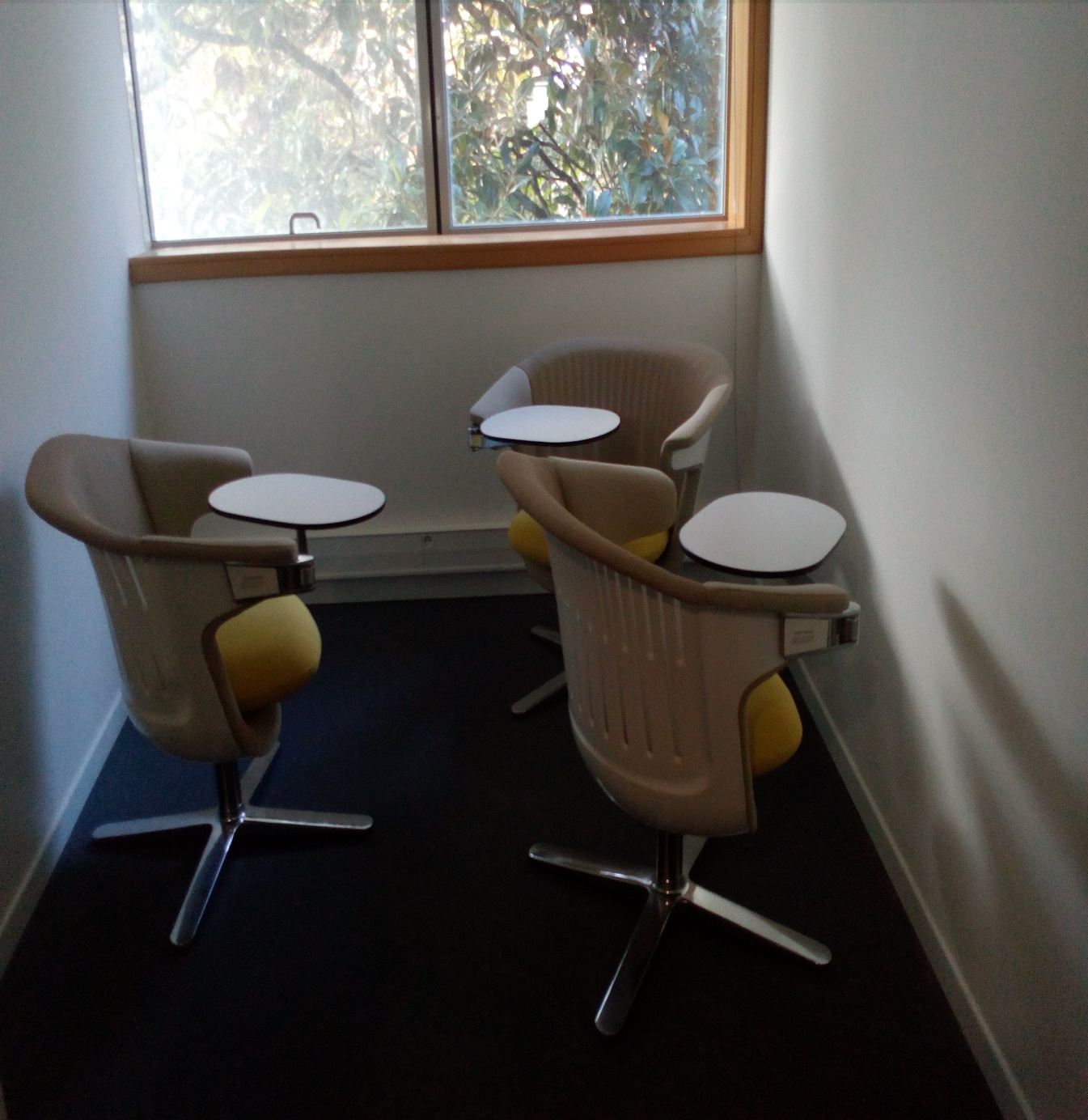 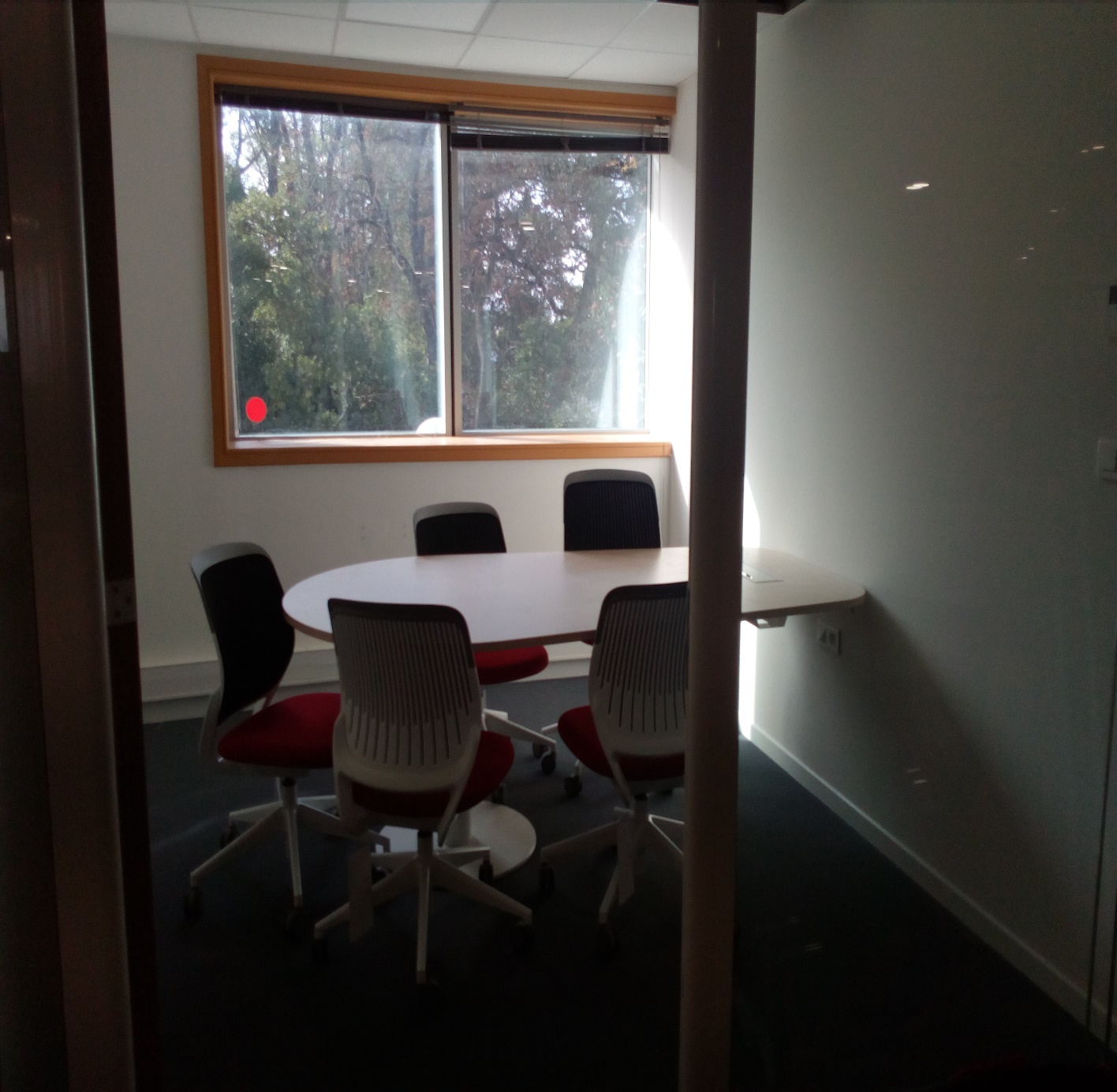 Salles de travail collaboratif
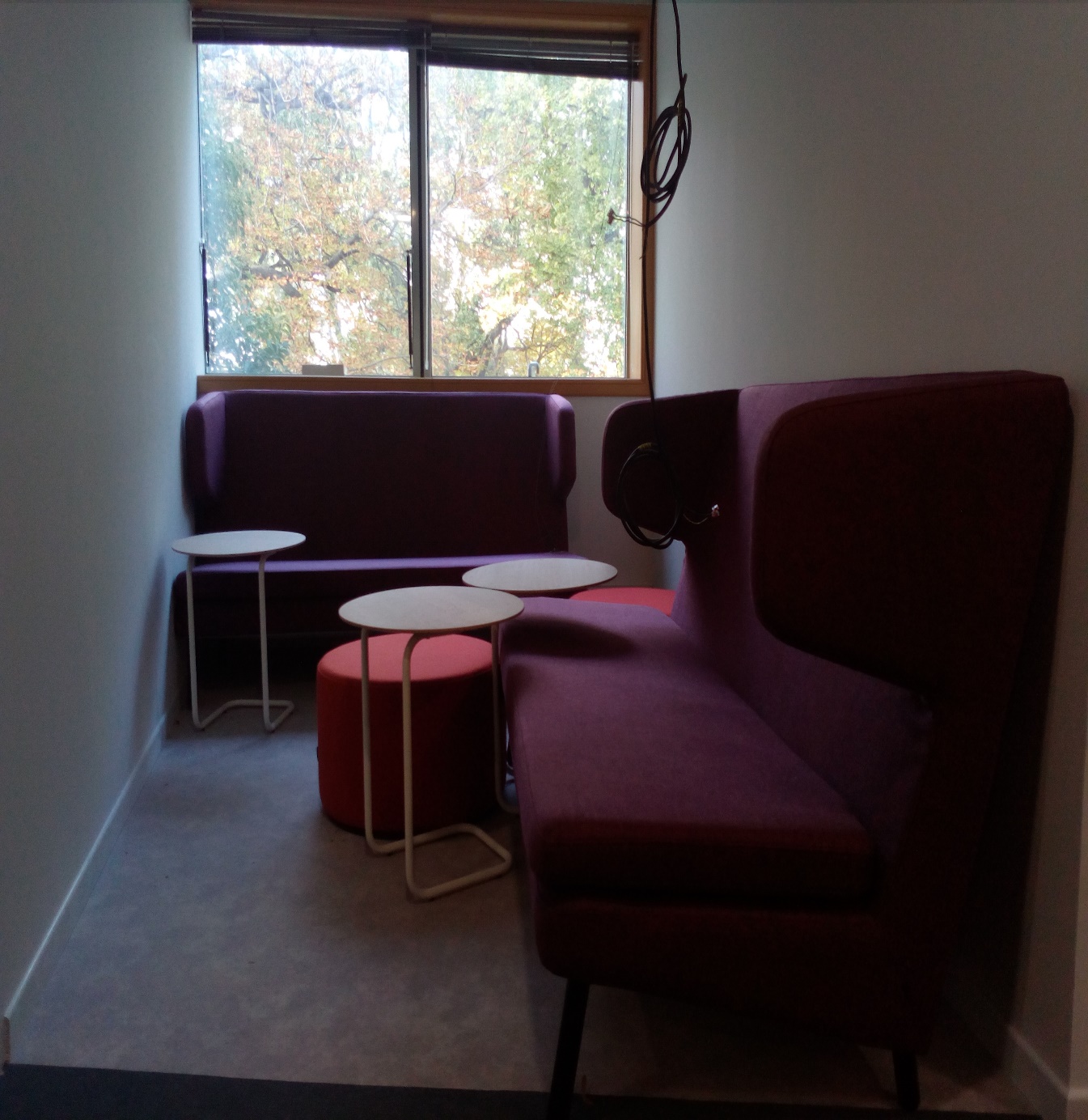 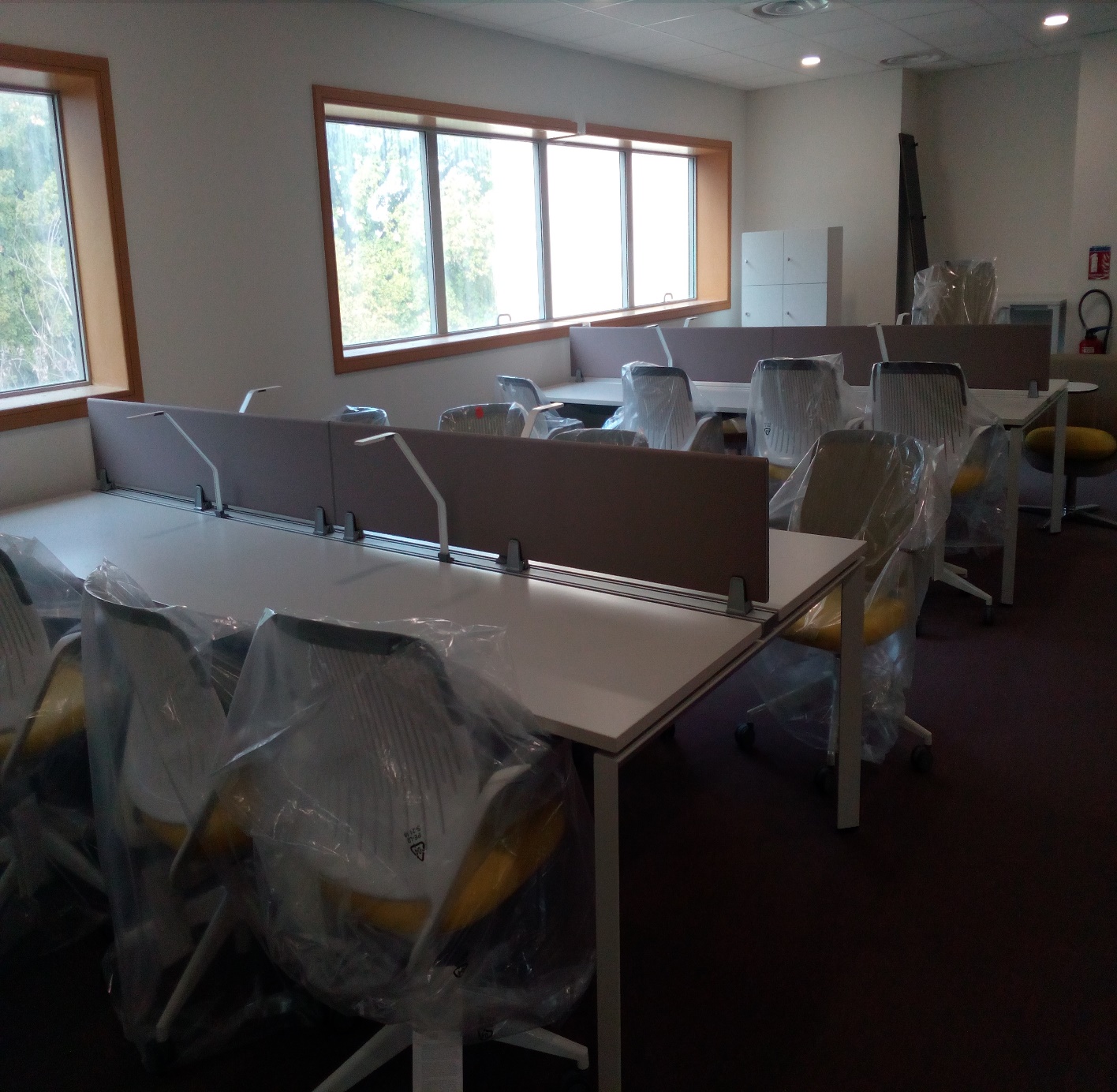 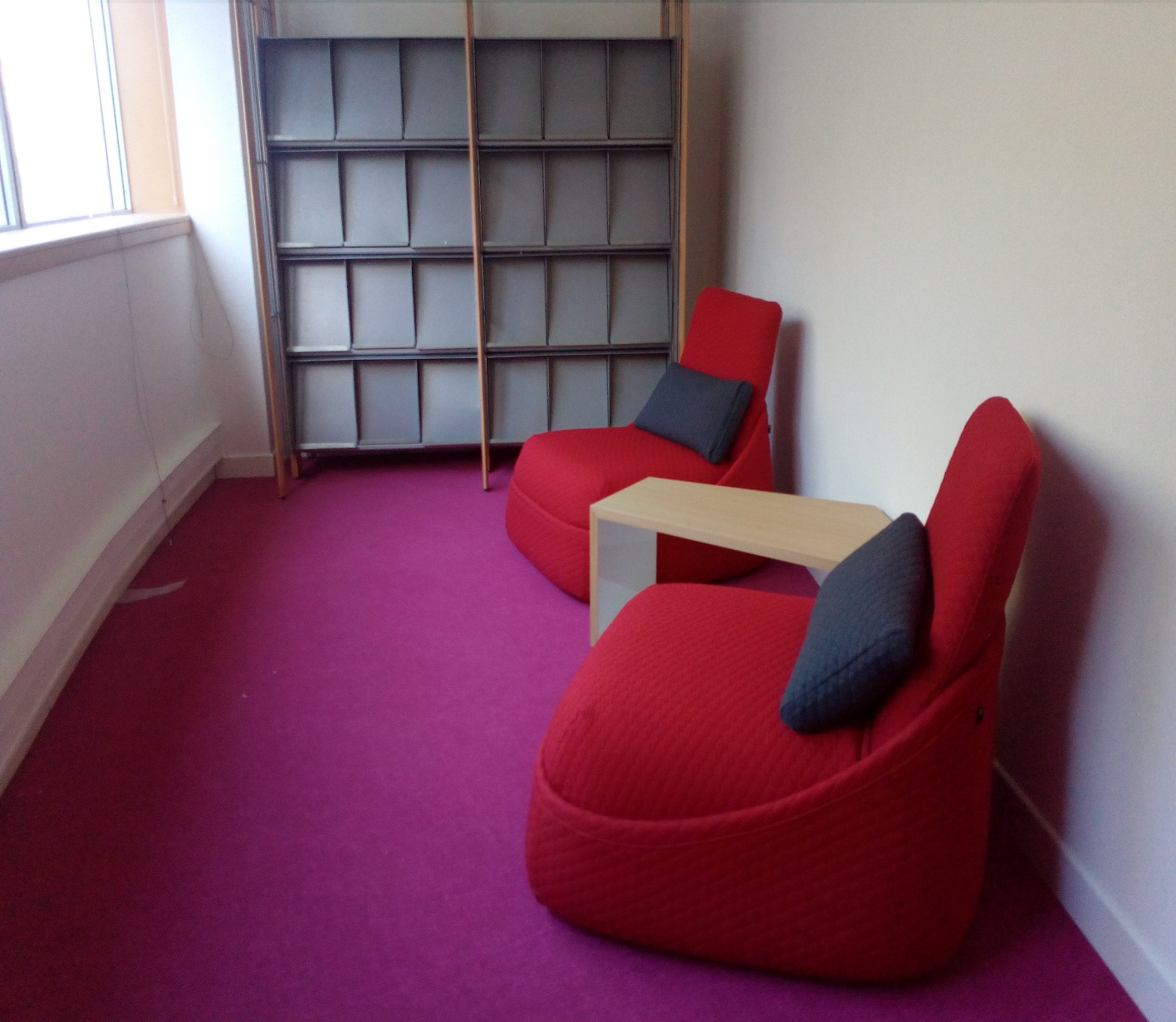 Zone de confort
Zone zen
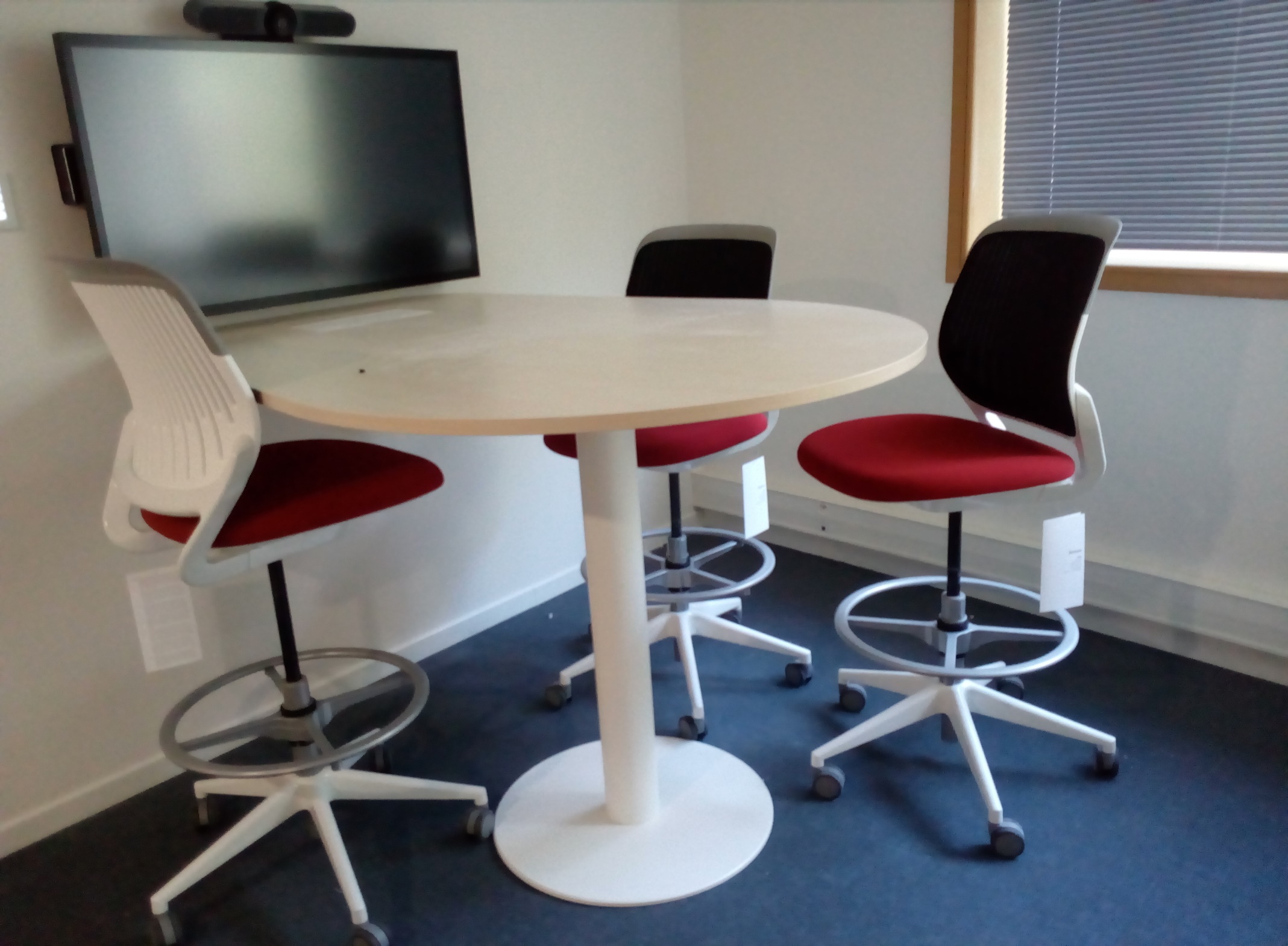 Salle
 de
 visioconférence
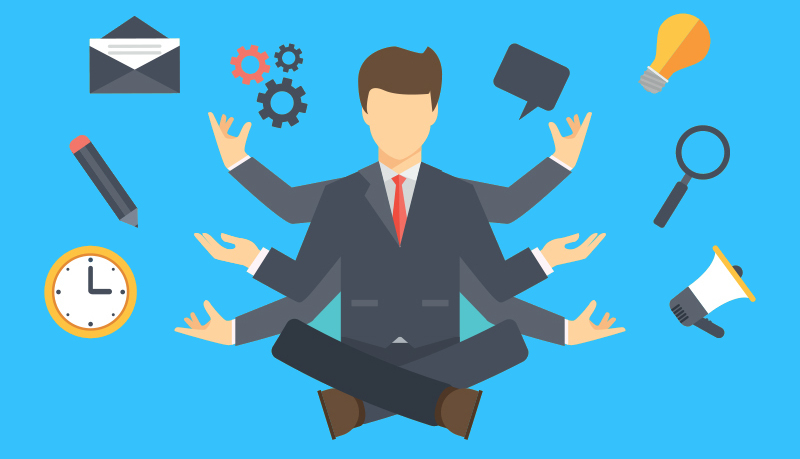 Nouvelles compétences pour les agents
Nouvelles compétences pour les agents
[Speaker Notes: Partage des compétences entre les services
 (documentaire, TICE, audiovisuel, reprographie)]
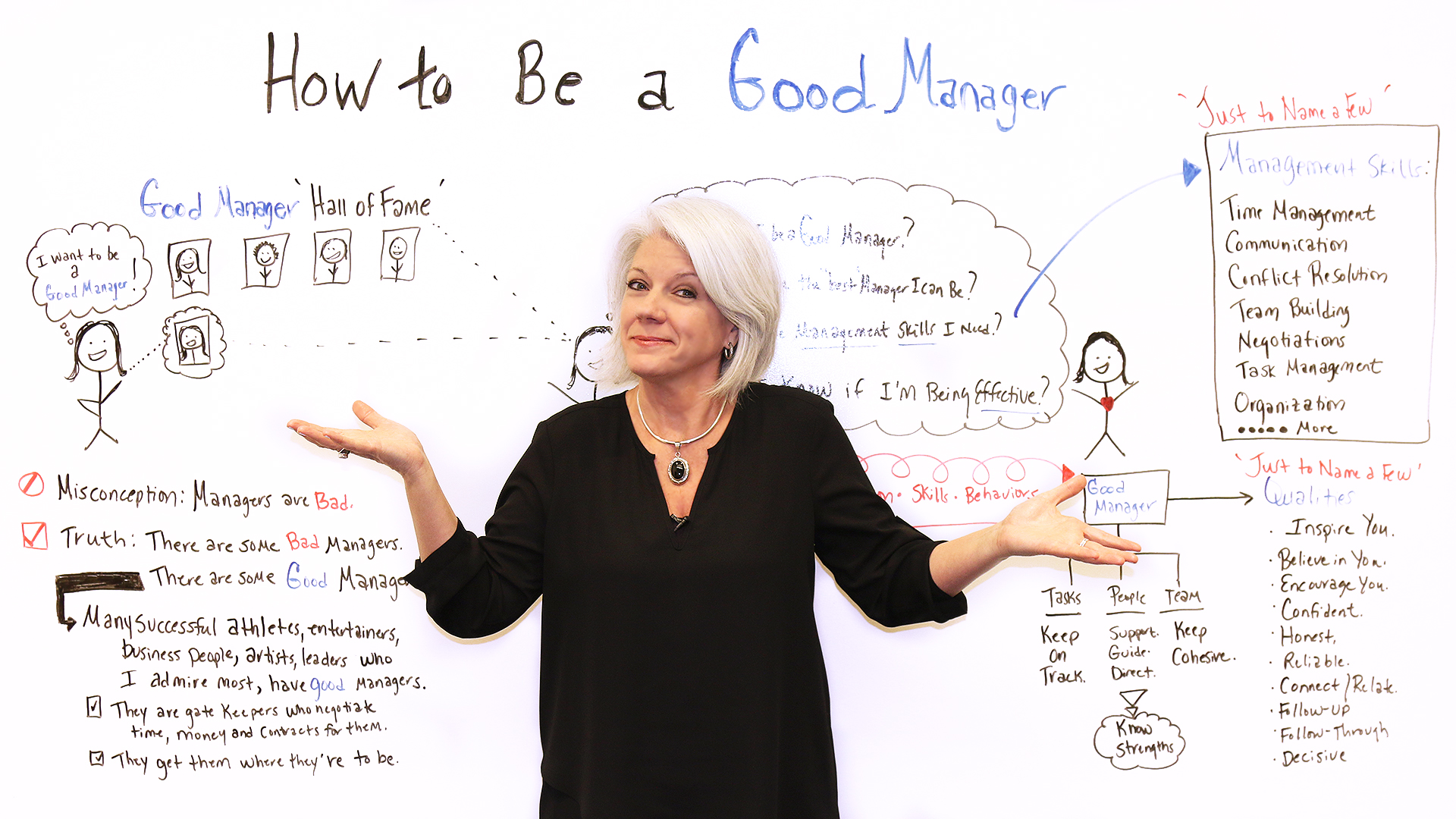 Comment conduire un tel changement ?
Conduite du changement
1) HECQUARD Françoise. Manager une équipe en bibliothèque. Paris : Editions du Cercle de la Librairie, 2014, 323 p. 

2) MULLER Joëlle. Le management en bibliothèque : technique de gestion ou art. In : Lectures : la revue des bibliothèques. n° 149, 2007, p. 20-21.

3) TESTA Jean-Pierre, LAFARGUE Jérôme, TILHET-COARTET Virginie. La boîte à outils du leadership, Paris : Dunod, 2013, 192 p. (La boîte à outils)
[Speaker Notes: Communiquer régulièrement  avec fournisseurs, tutelle, personnels. Informer les personnels sur les enjeux, les raisons et les conséquences du changement.
Analyser les différentes étapes d’appropriation du changement (crainte, évaluation, projection, implication) et d’évaluer le positionnement de chacun dans ces processus afin de savoir intervenir.
Favoriser l’expression de résistance, montrer des points positifs du développement et la faisabilité du projet.
Encourager, stimuler, féliciter et valoriser son équipe et utiliser technique des leviers d’implication (avoir, faire, être, participer, progresser et croire).
Evaluer des compétences de chacun des acteurs durant des entretiens individuels mettre en place d’un plan de formation en lien avec le contexte du changement.
Créer des groupes de travail et de réflexion sur les sous-projets. Choisir des pionniers de chaque sous-projet.
Répartir des activités sous forme de planning et définir précisément des tâches en se référant à l’organigramme et à l’animation des équipes sous-projets.]
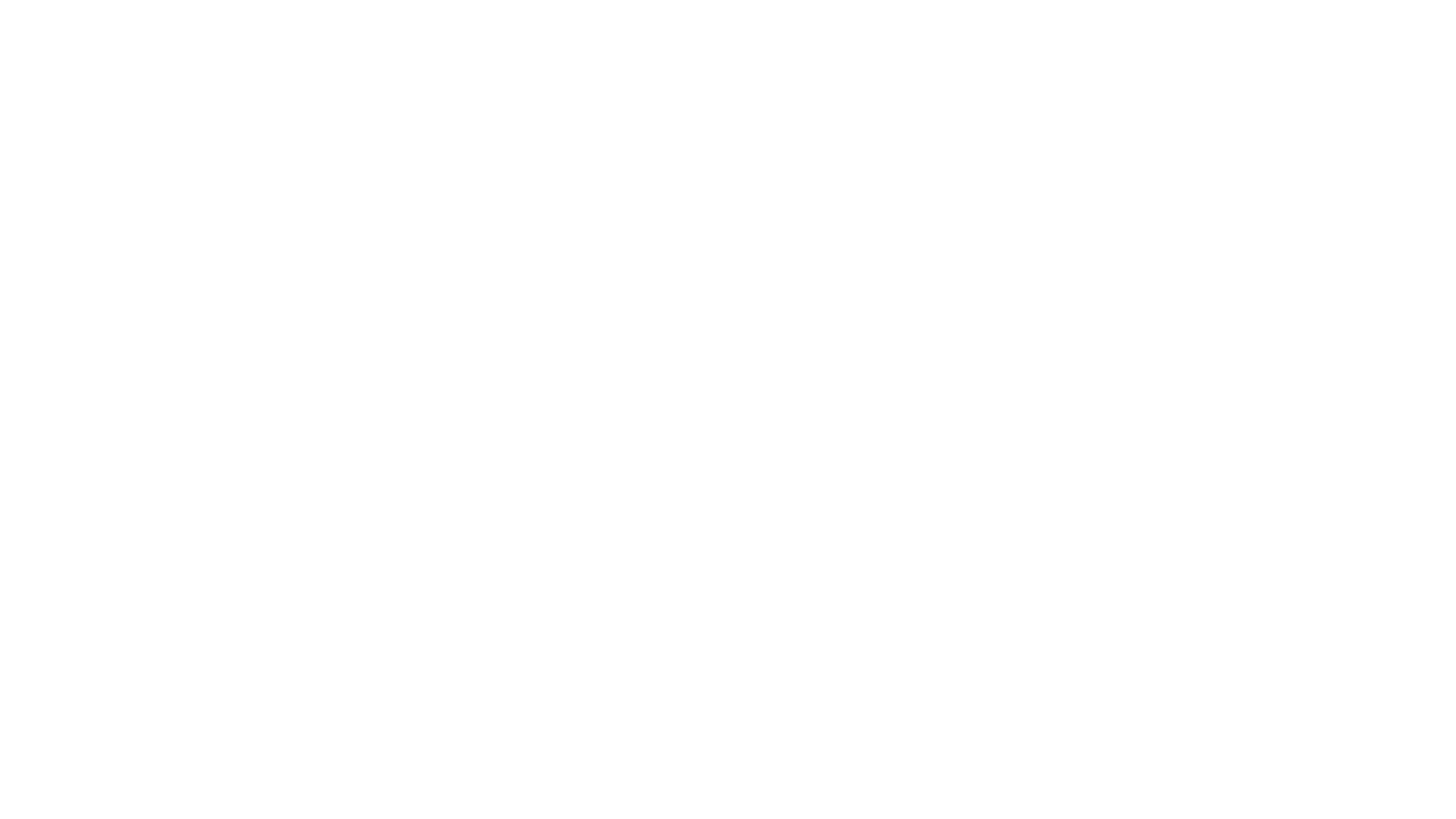 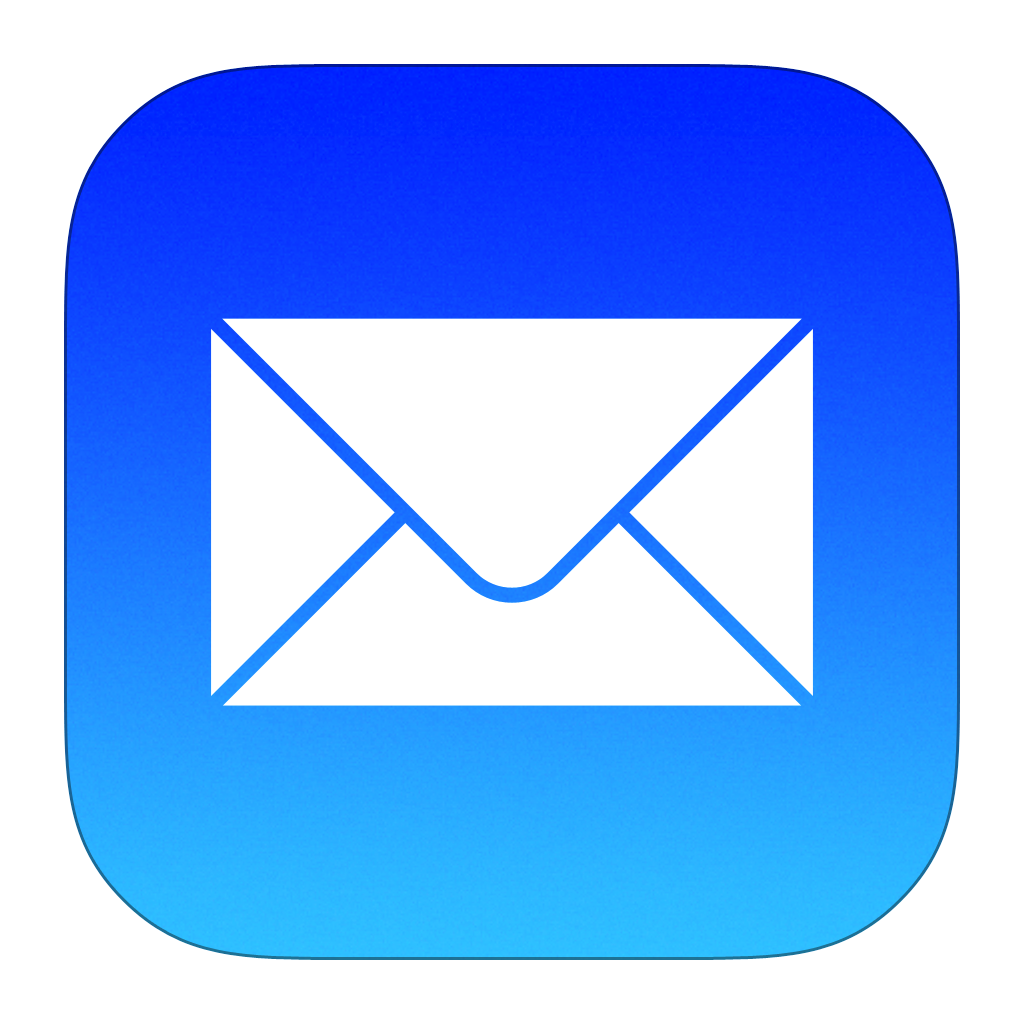 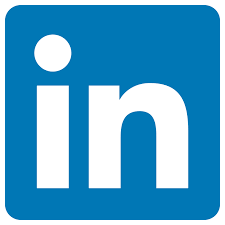 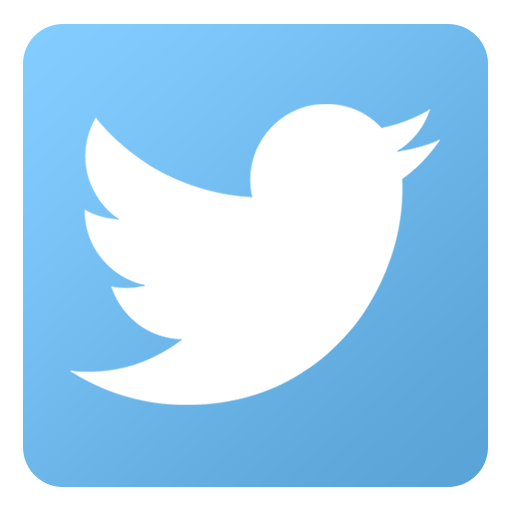 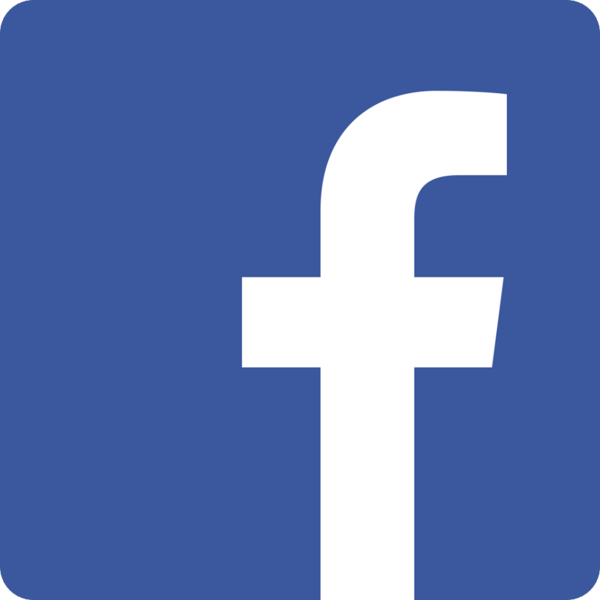 Créez un réseau !
marcin.trzmielewski@gmail.com
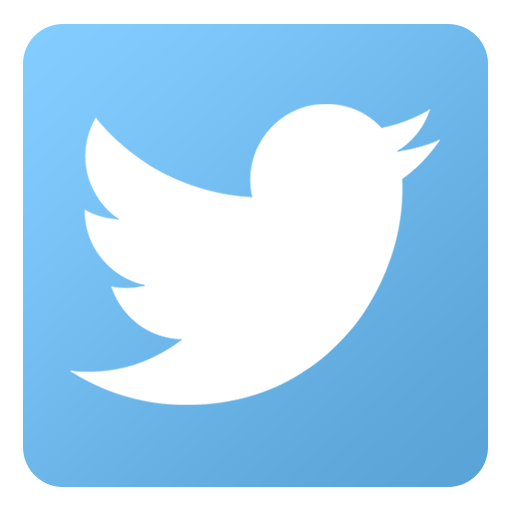 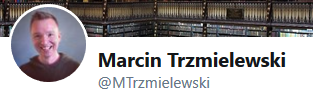 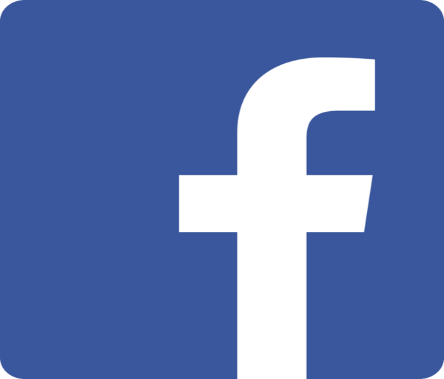 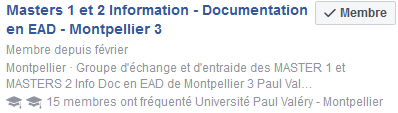 Des questions ?
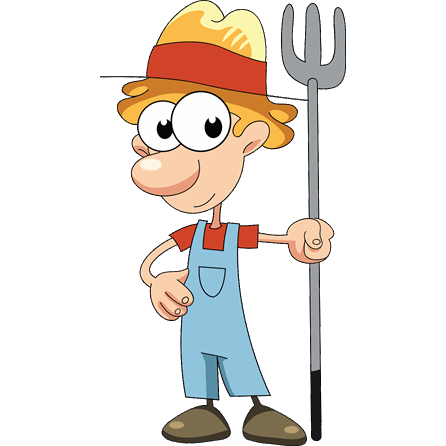 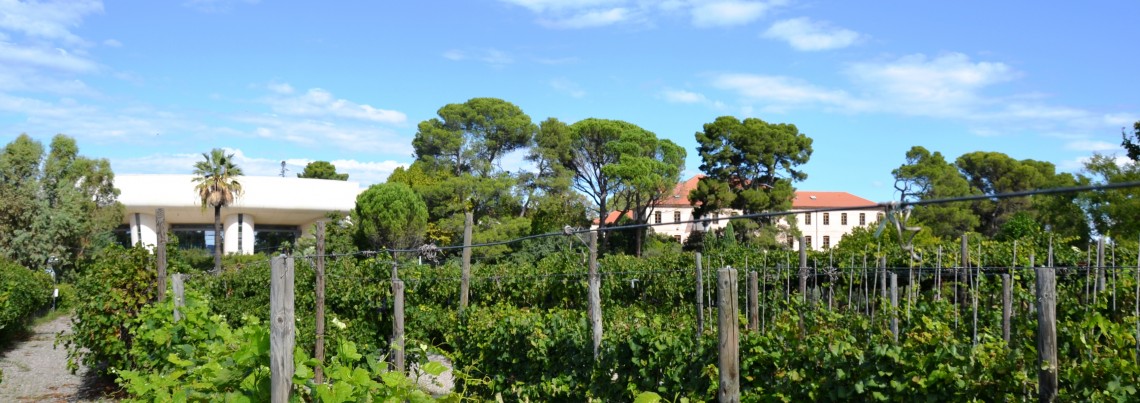